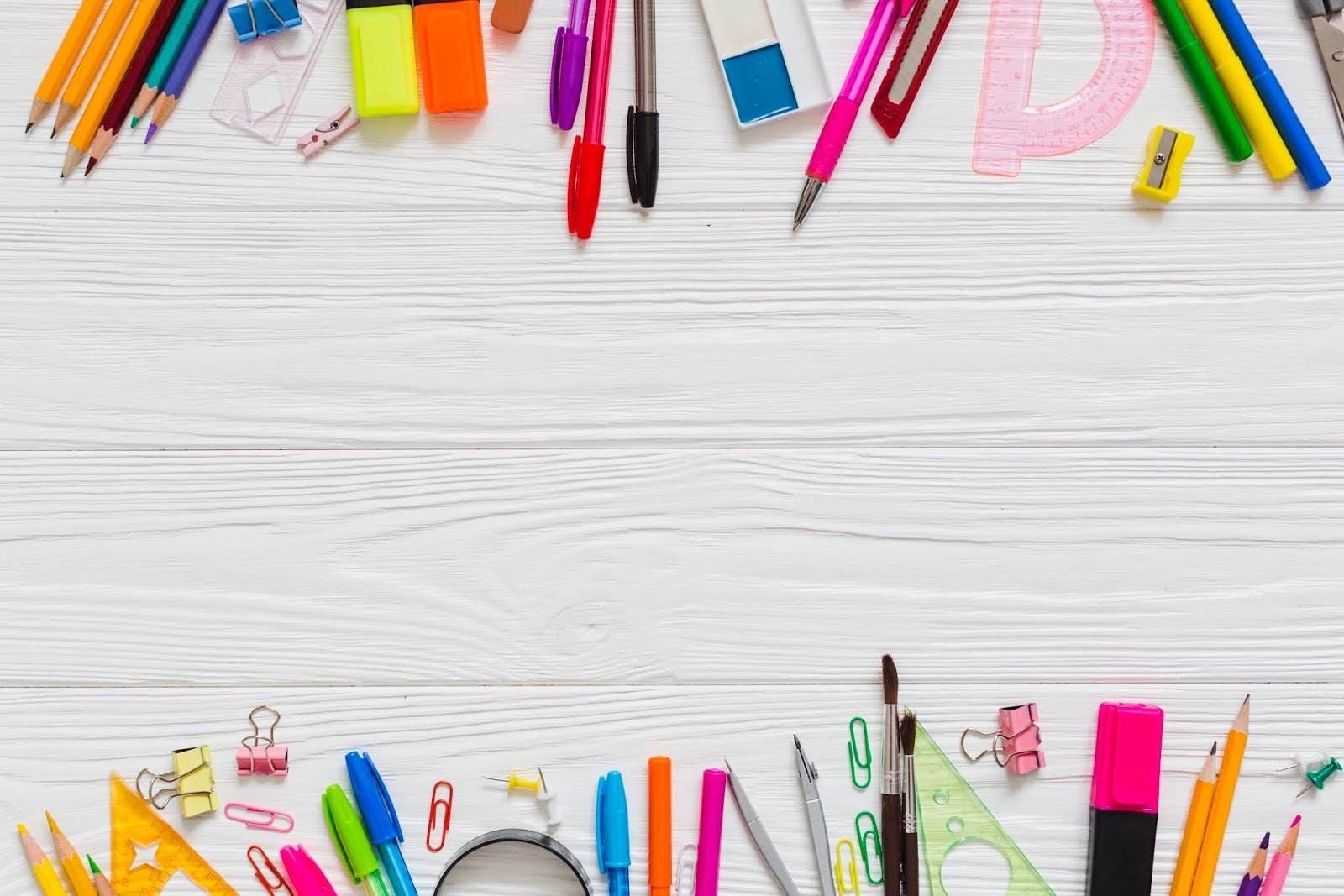 Отделение МАДОУ Голышмановский ЦРР д/с №4 «Ёлочка» – 
ЦРР д/с №2 «Зёрнышко»
Вставьте заголовок слайда
Lorem ipsumdolor sit amet, consectetur adipiscing elit, sed do eiusmod tempor incididunt ut labore et dolore magna aliqua.
Lorem ipsum dolor sit amet, consectetur adipiscing elit, sed do eiusmod tempor incididunt ut labore et dolore magna aliqua.
Lorem ipsum dolor sit amet, consectetur adipiscing elit, sed do eiusmod tempor incididunt ut labore et dolore magna aliqua.
Lorem ipsum dolor sit amet, consectetur adipiscing elit, sed do eiusmod tempor incididunt ut labore et dolore magna aliqua.
Lorem ipsum dolor sit amet, consectetur adipiscing elit, sed do eiusmod tempor incididunt ut labore et dolore magna aliqua.
МАСТЕР-КЛАСС
«Формирования финансовой грамотности у детей старшего дошкольного возраста через игры на липучках»
Борисова Евгения 
Владимировна
Голышманово, 2022
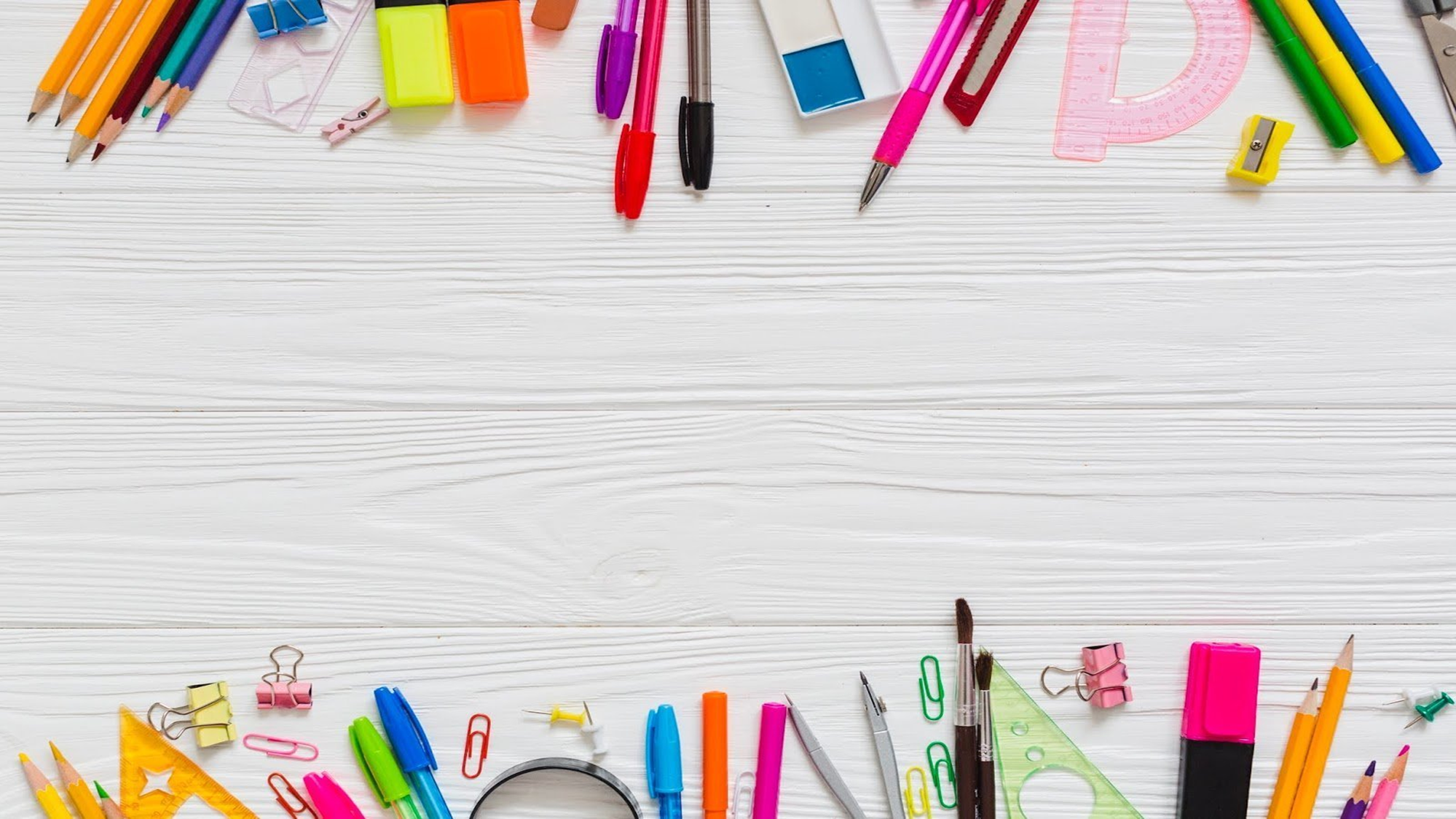 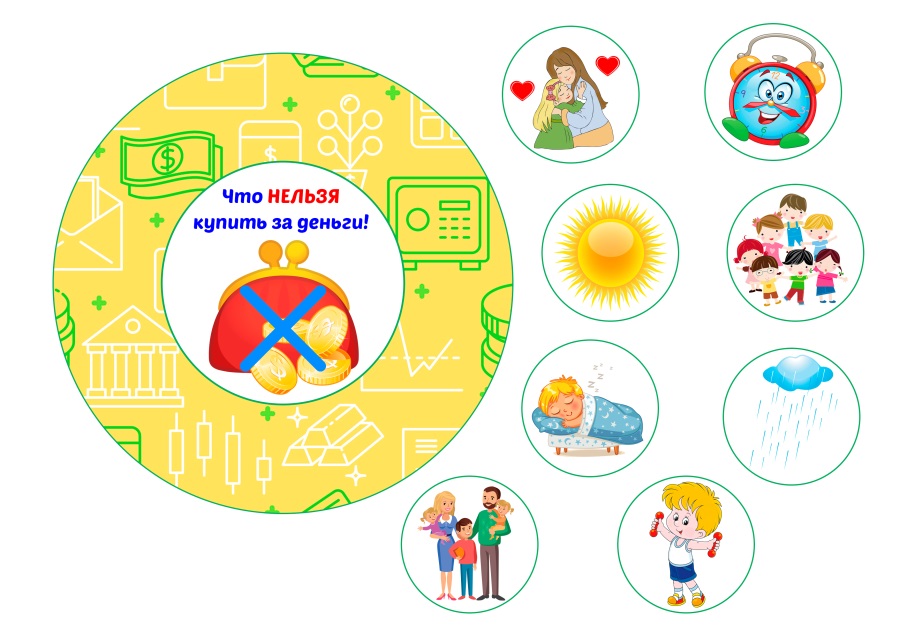 Цель: повышение педагогической компетентности участников мастер-класса   по созданию и использованию  игр  на липучках с детьми  дошкольного возраста по финансовой грамотности в условиях ДОУ.
Задачи:
познакомить участников мастер-класса с алгоритмом работы по изготовлению и использованию развивающих игр на липучках,  как  средством формирования финансовой грамотности у детей старшего дошкольного возраста;
совершенствовать умения участников мастер-класса создавать игры на липучках с опорой на алгоритм;
Способствовать развитию интереса к играм финансового содержания и введению их в  практическую деятельность педагогов ДОУ.
Мастер-класс
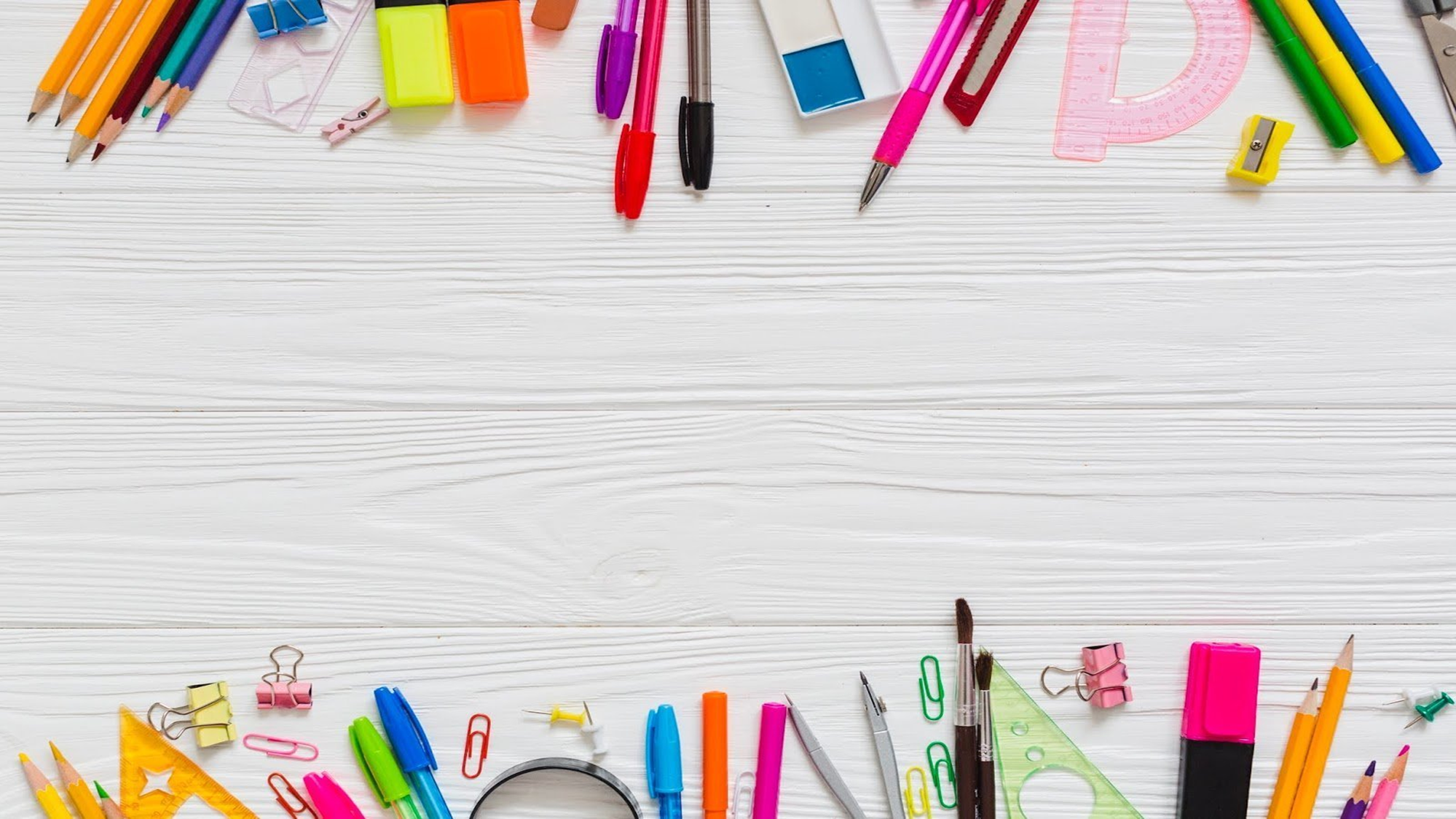 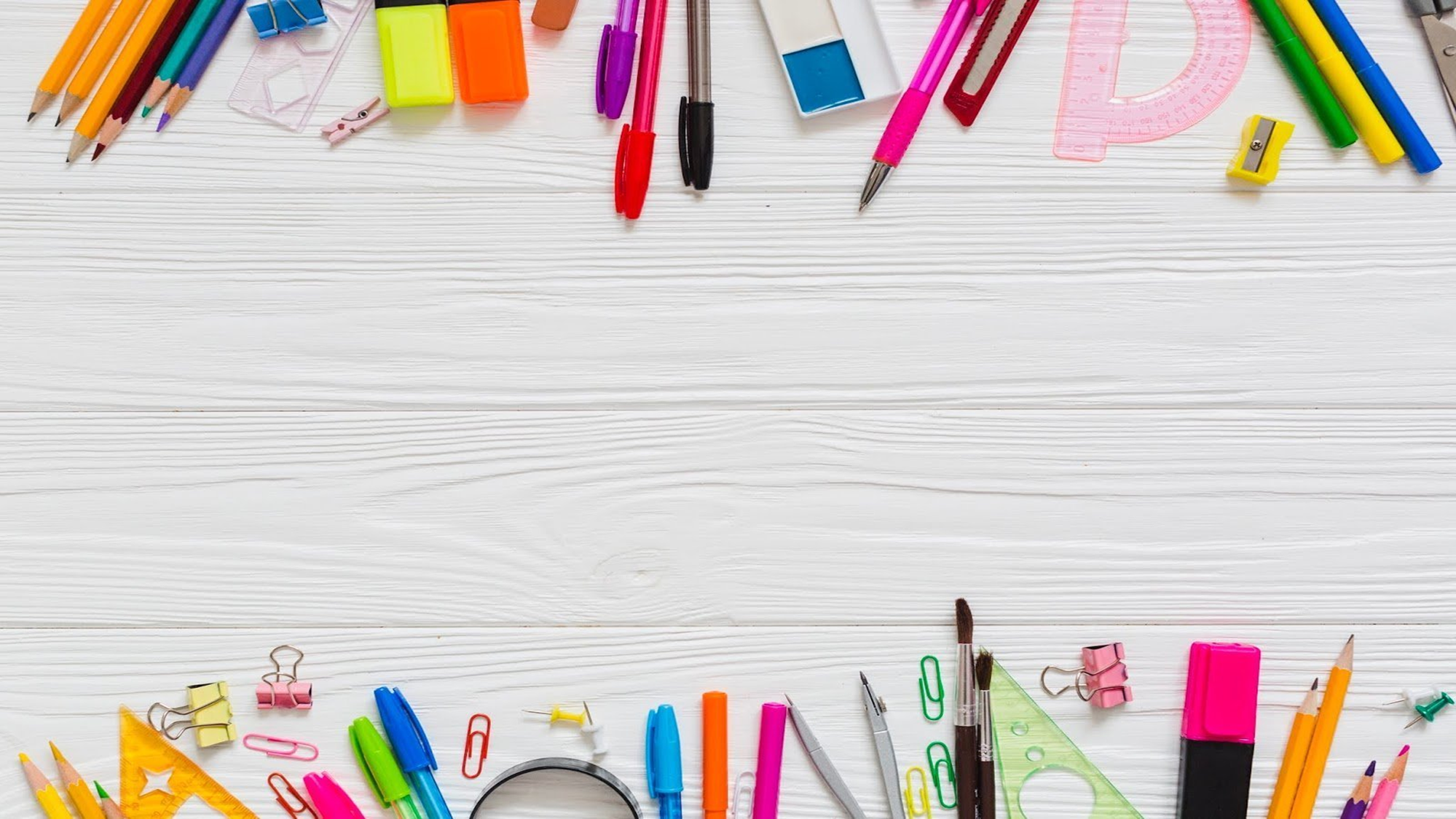 Актуальность
Развитие финансовой грамотности у детей дошкольного возраста - одна из актуальных проблем современности. 
Игры, сделанные своими руками получаются красочными и интересными, что очень важно для дошкольников, в такие игры
вкладывается душа и любовь к своему делу.
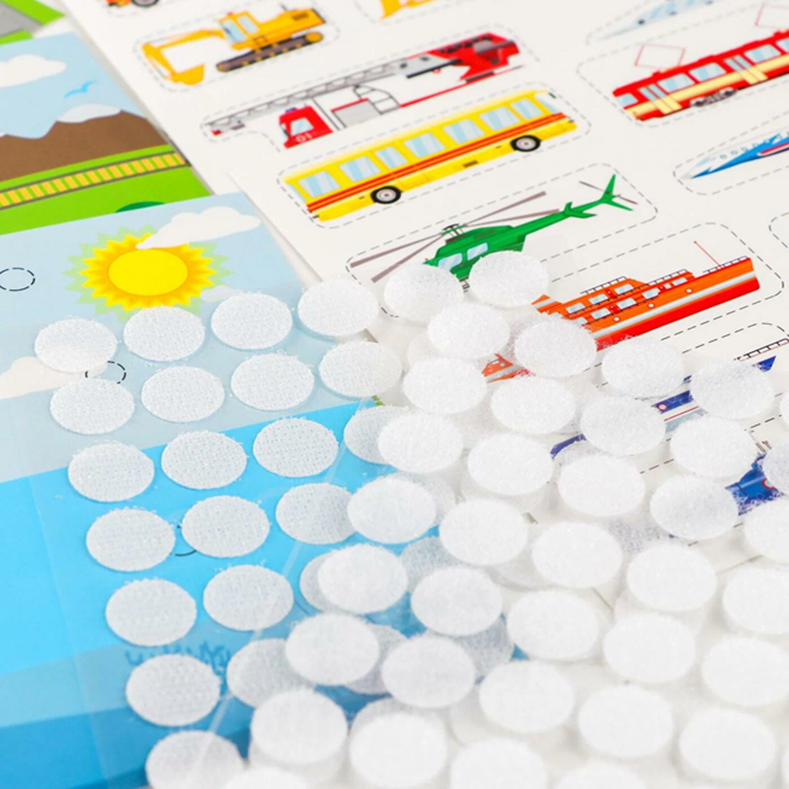 Мастер-класс
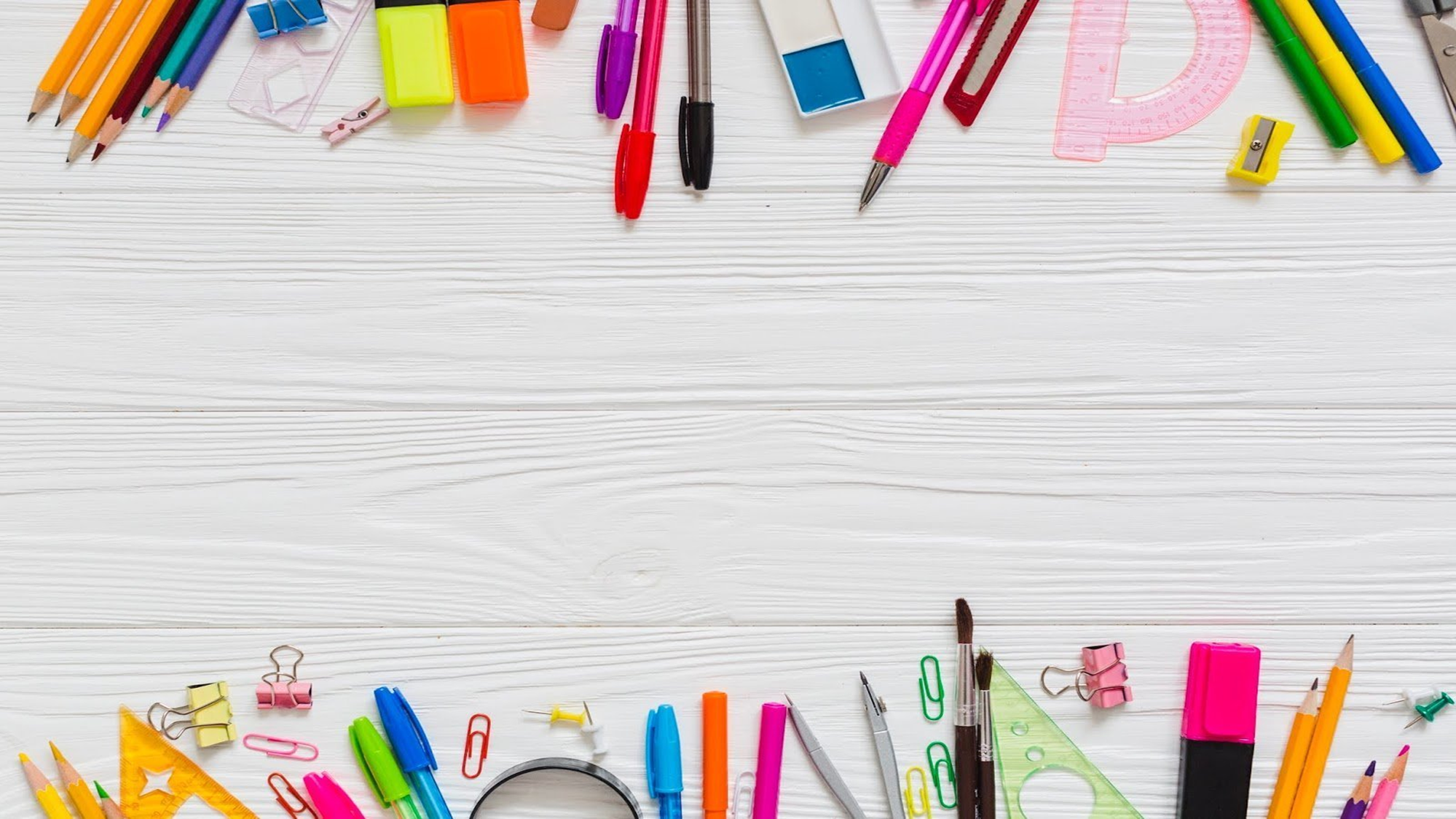 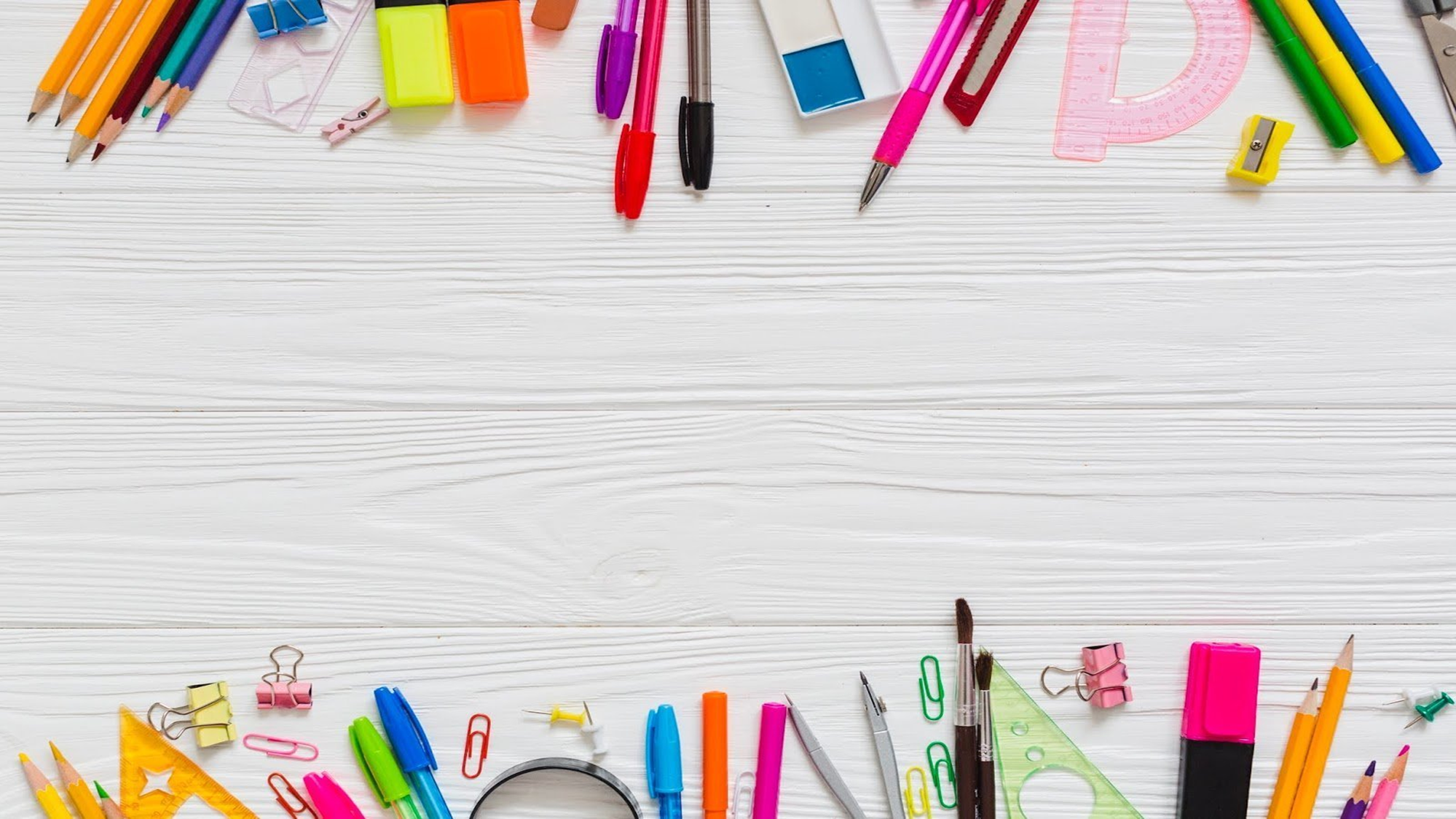 Липучка «Велькро»
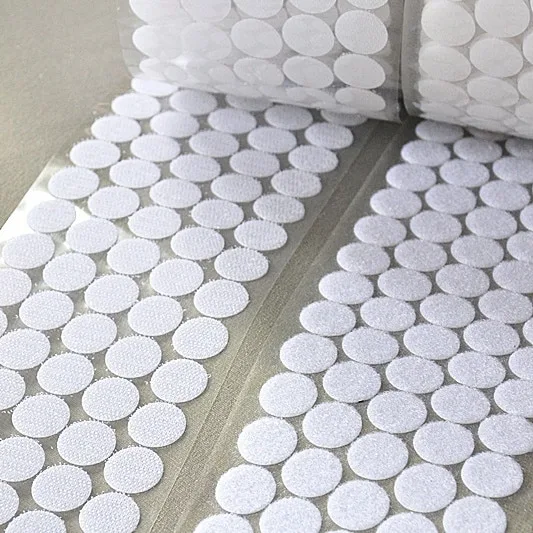 Застежку-липучку изобрел швейцарский инженер Жорж де Местраль, назвав ее «Велькро».
Термин «velcro» происходит от французского «velours croché» - бархат с крючками, что достаточно точно описывает саму застежку.
Мастер-класс
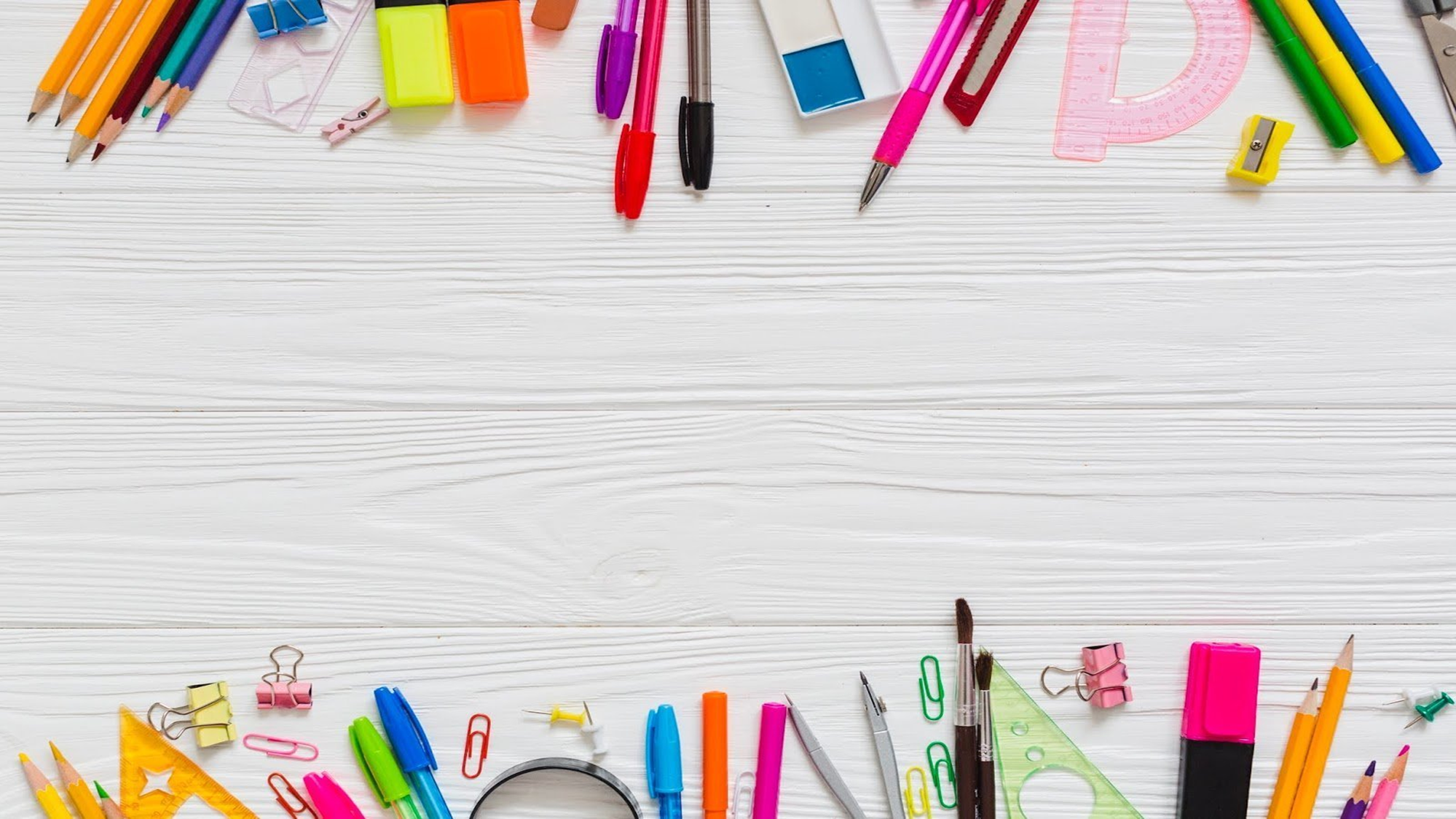 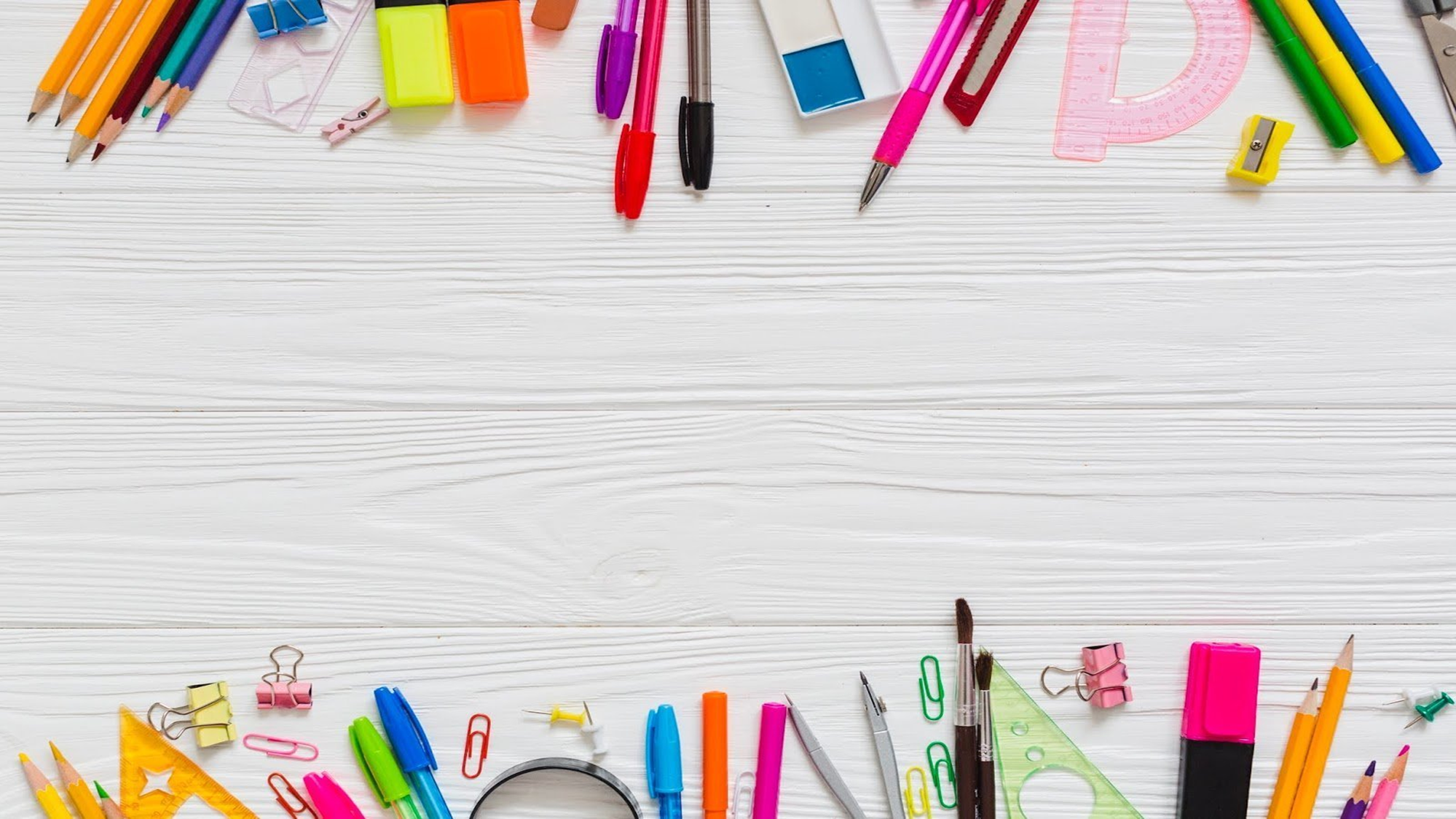 Игры на липучках
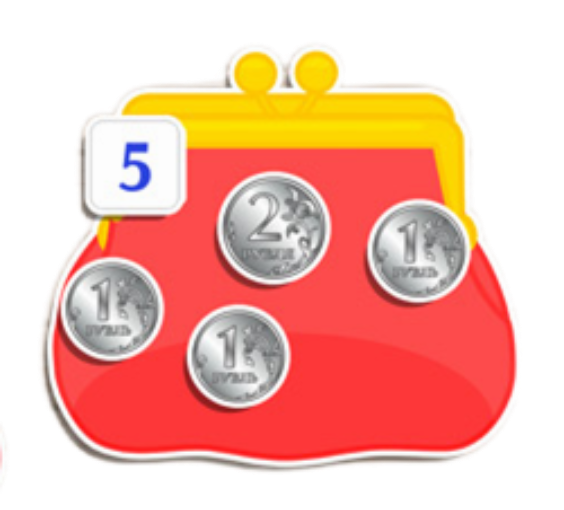 Цель : способствовать созданию педагогических условий для развития финансовой грамотности  у детей старшего дошкольного возраста.
Задачи:
Формируют целостную картину мира, расширяют кругозор, обогащают словарный запас и развивают связную речь, способствуют формированию финансовой грамотности.
Развивают зрительное, слуховое, тактильное восприятие, воображение, пространственное мышление, координацию руки и глаза, мелкую моторику рук.
Обогащают игровой опыт детей.
Мастер-класс
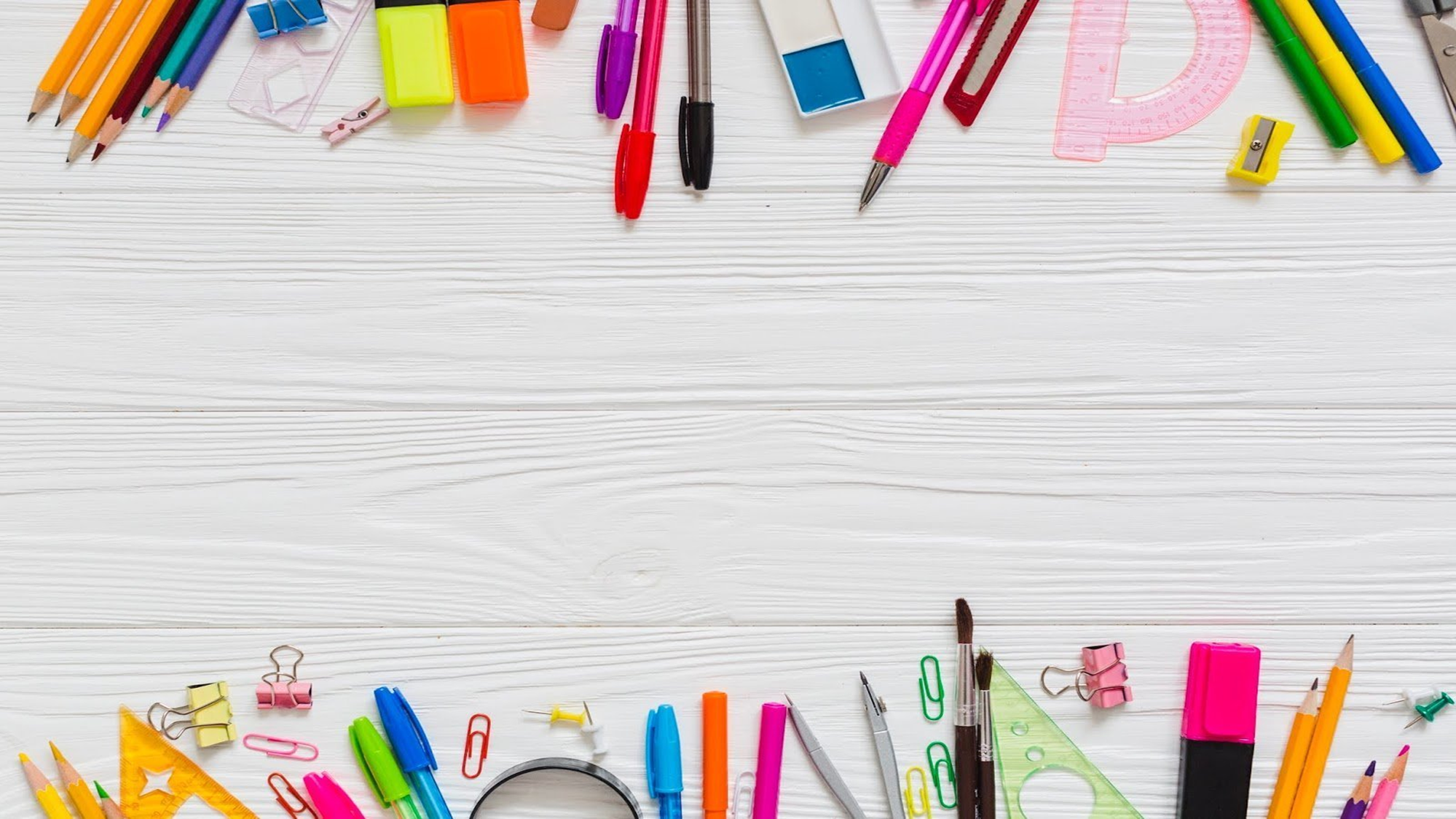 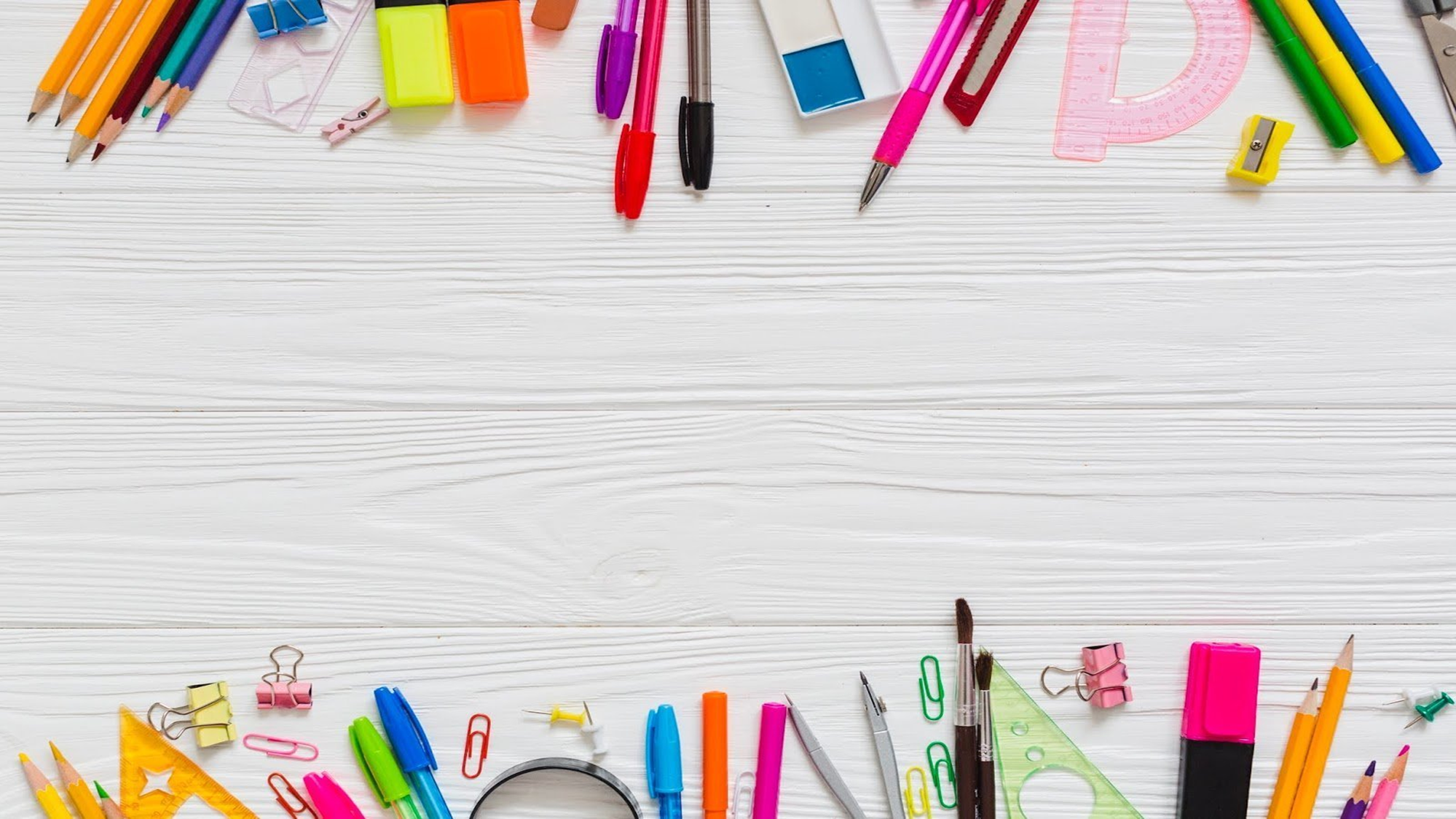 Преимущества игр на липучках
Самое главное – это нравится детям! 
Игры можно использовать практически во всех видах деятельности
Простота и доступность игр. 
Наглядность, реалистичность, красочность. 
Большое разнообразие вариантов игр. 
Развивают воображение, внимание, память, мышление и эмоциональный интеллект.
Развивают мелкую моторику рук, тактильные ощущения, усидчивость.
Достаточно мобильны
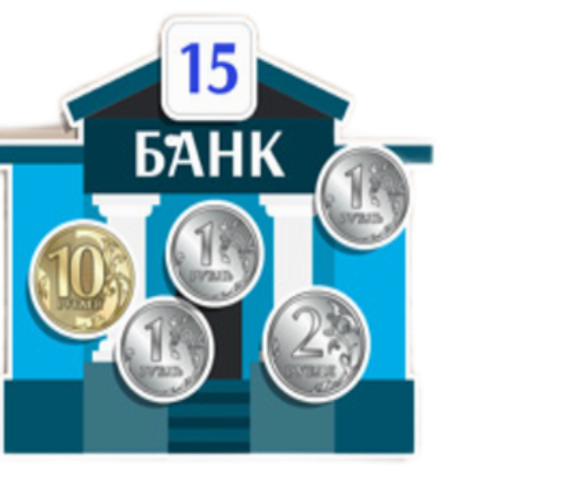 Мастер-класс
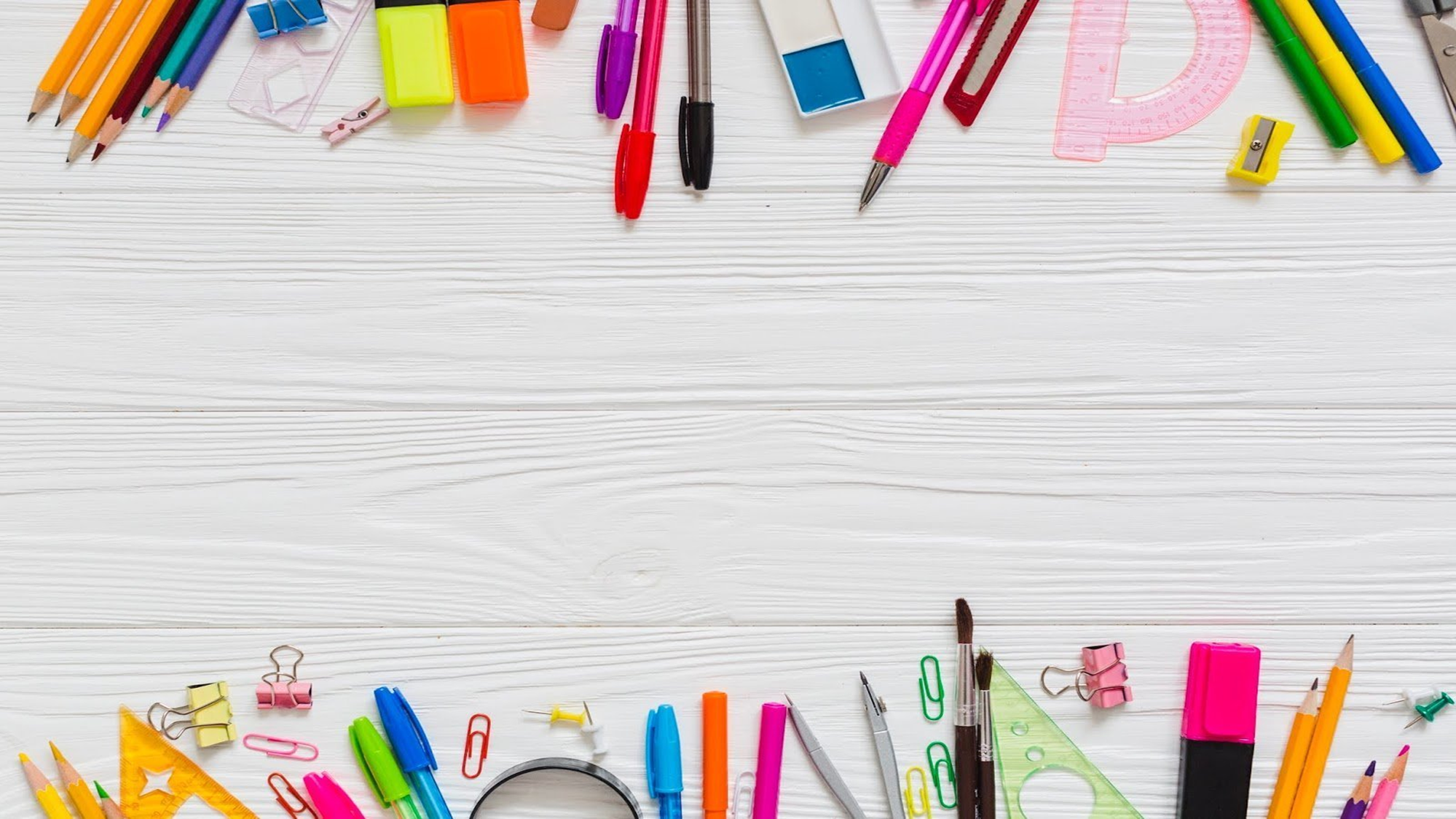 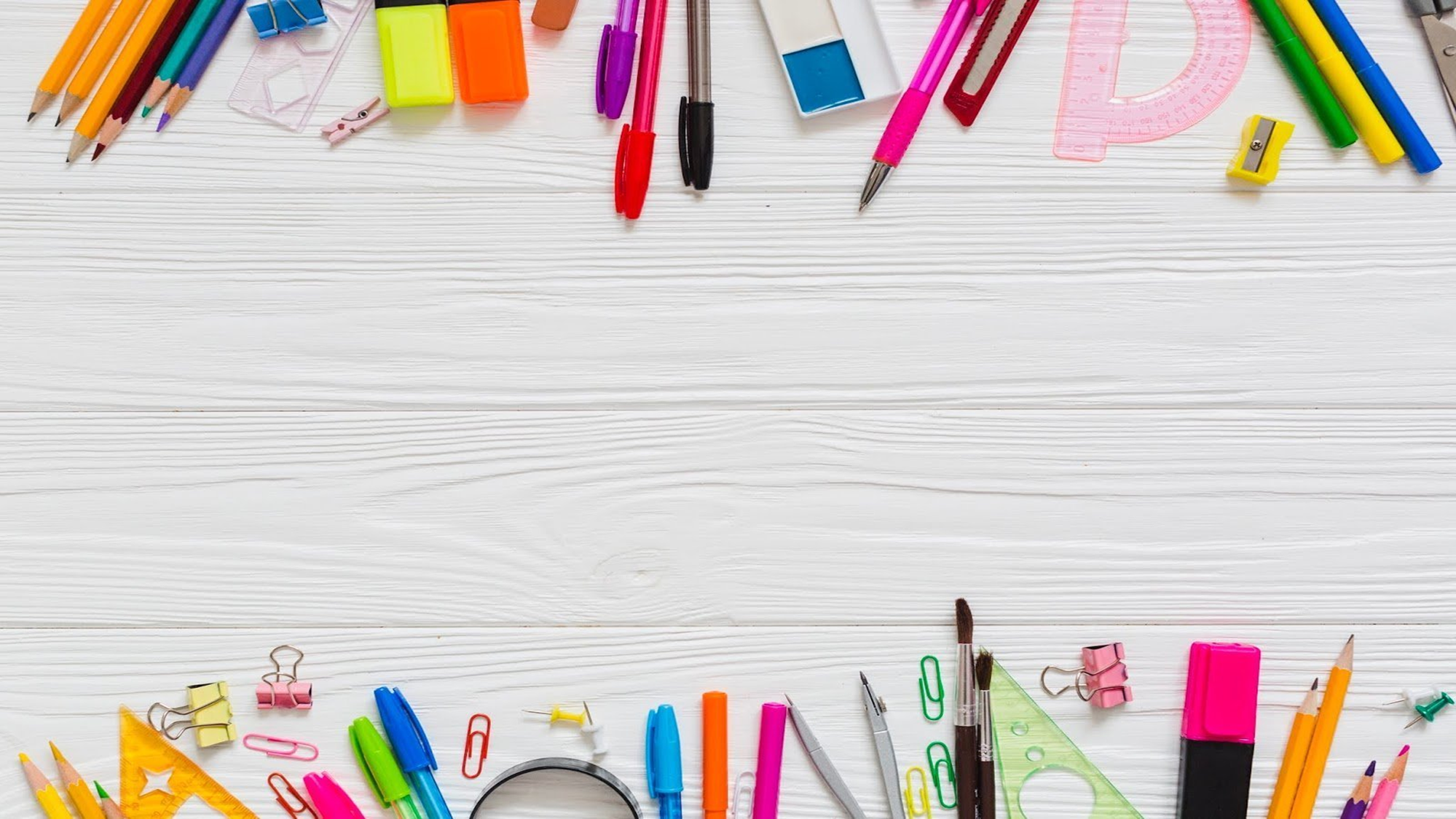 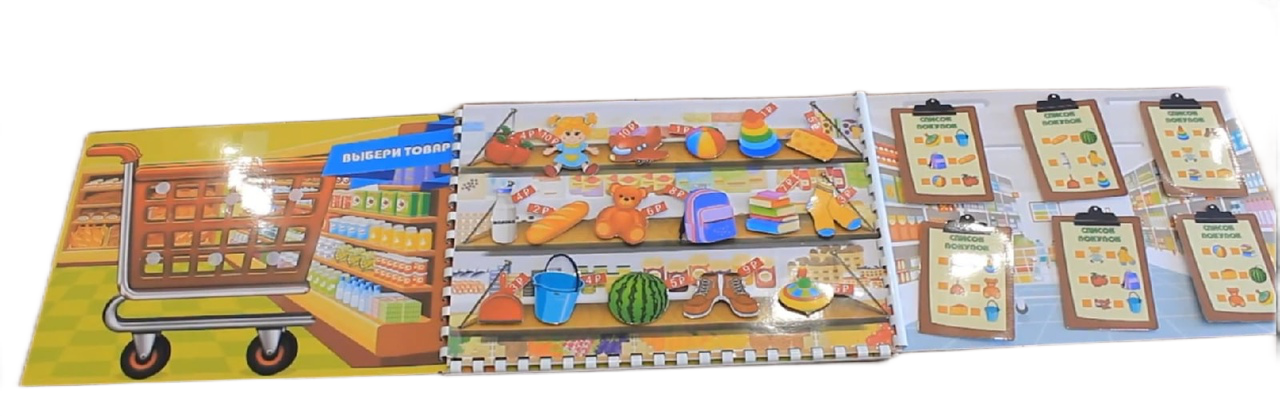 Игра «Соверши покупку»
Мастер-класс
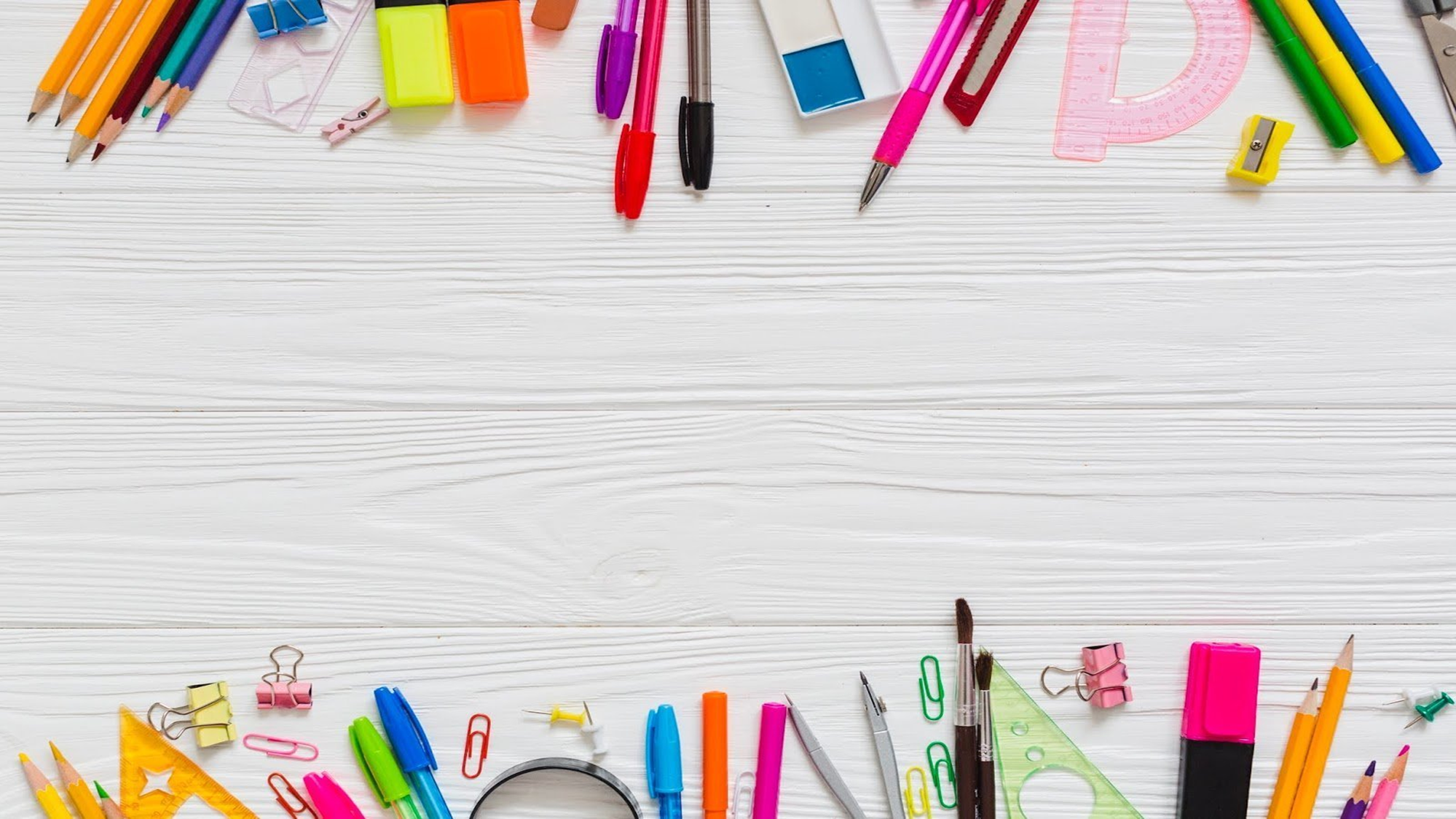 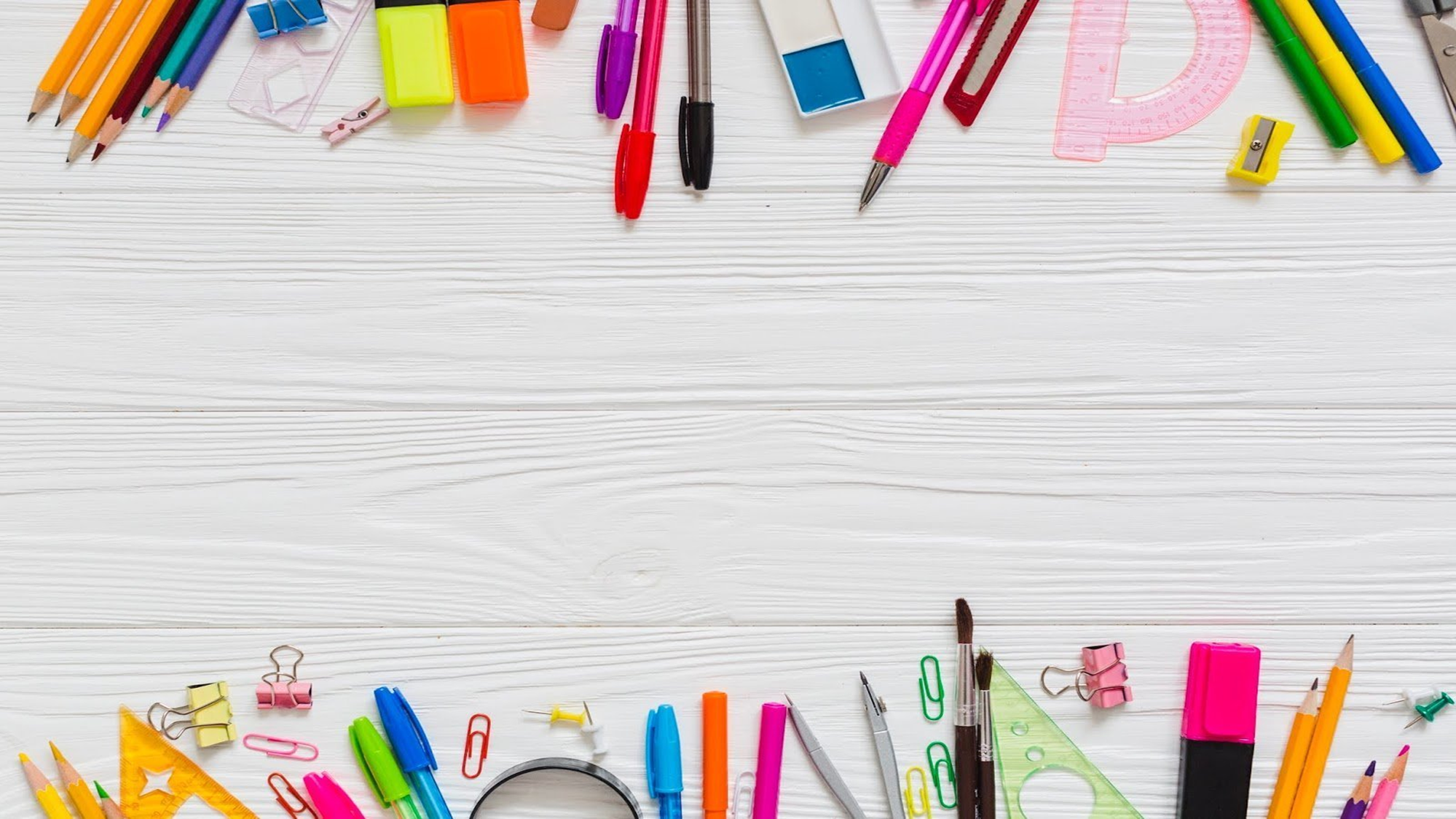 Игра «Соверши покупку»
Цель: формирование умений планировать и совершать покупки, учитывая список покупок и  финансовые возможности. 
Ход игры:
На первом этапе предлагаем ребенку выбрать список покупок.
Исходя из выбранного списка – ищем соответствующие товары на полке магазина и кладем товары в тележку.
Проверяем все ли товары из списка мы сложили в тележку.
Отправляемся на кассу, оплачиваем товар.
Берем любой товар из тележки, оплачиваем его стоимость на кассе деньгами из кошелька и кладем товар в пакет. 
Таким образом, оплачиваем все товары, находящиеся в тележке и также кладем их в пакет.
Мастер-класс
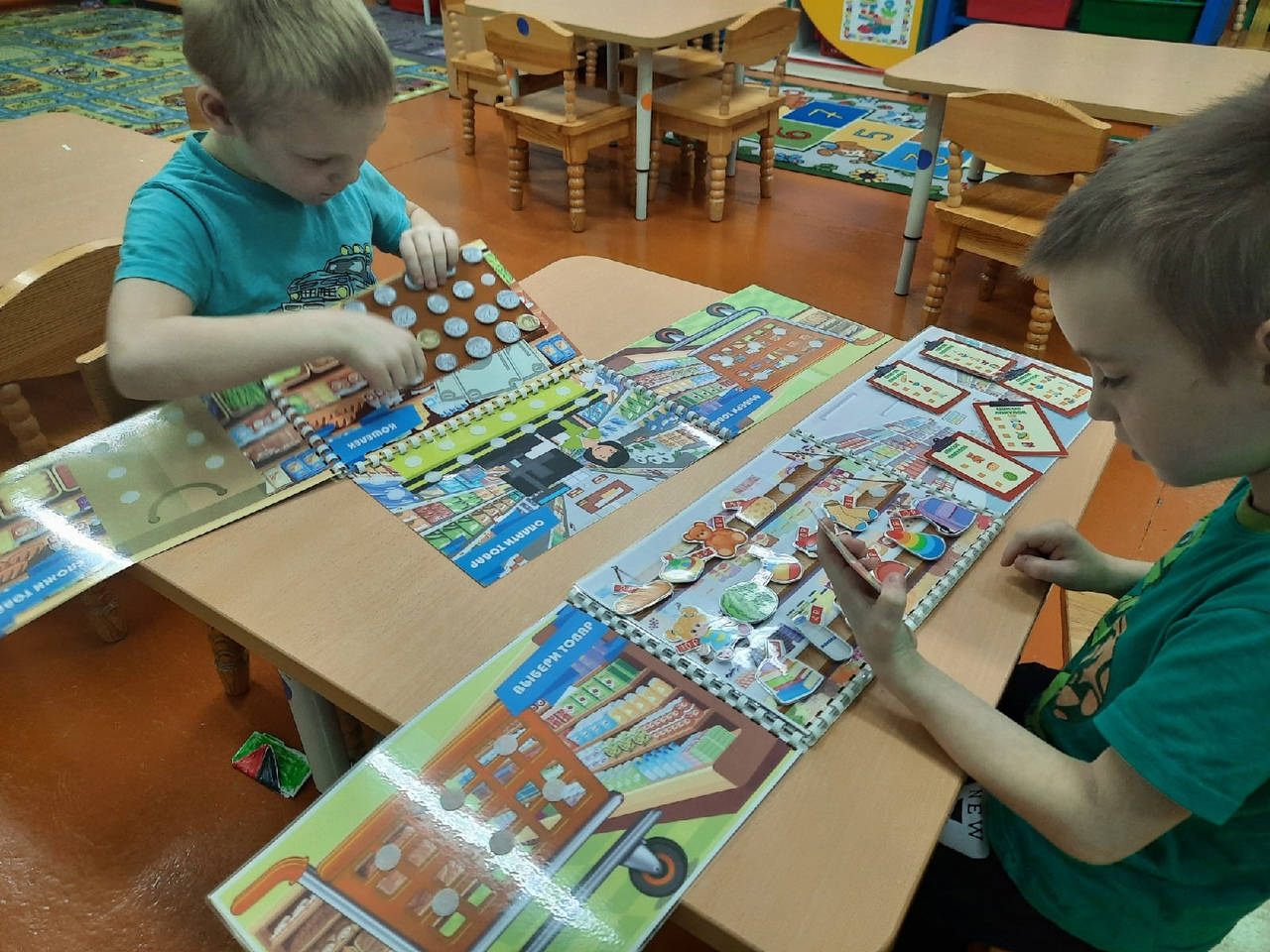 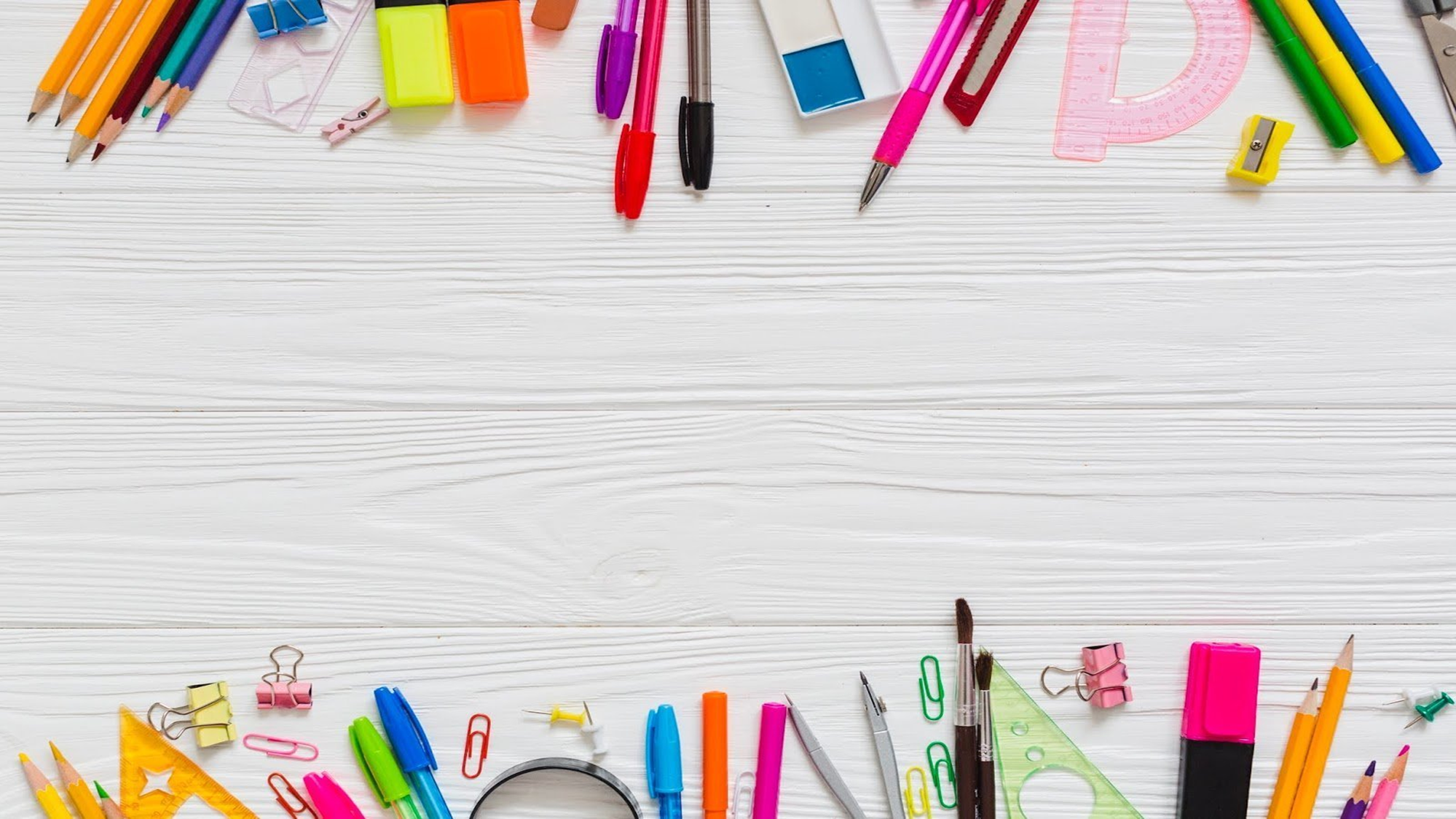 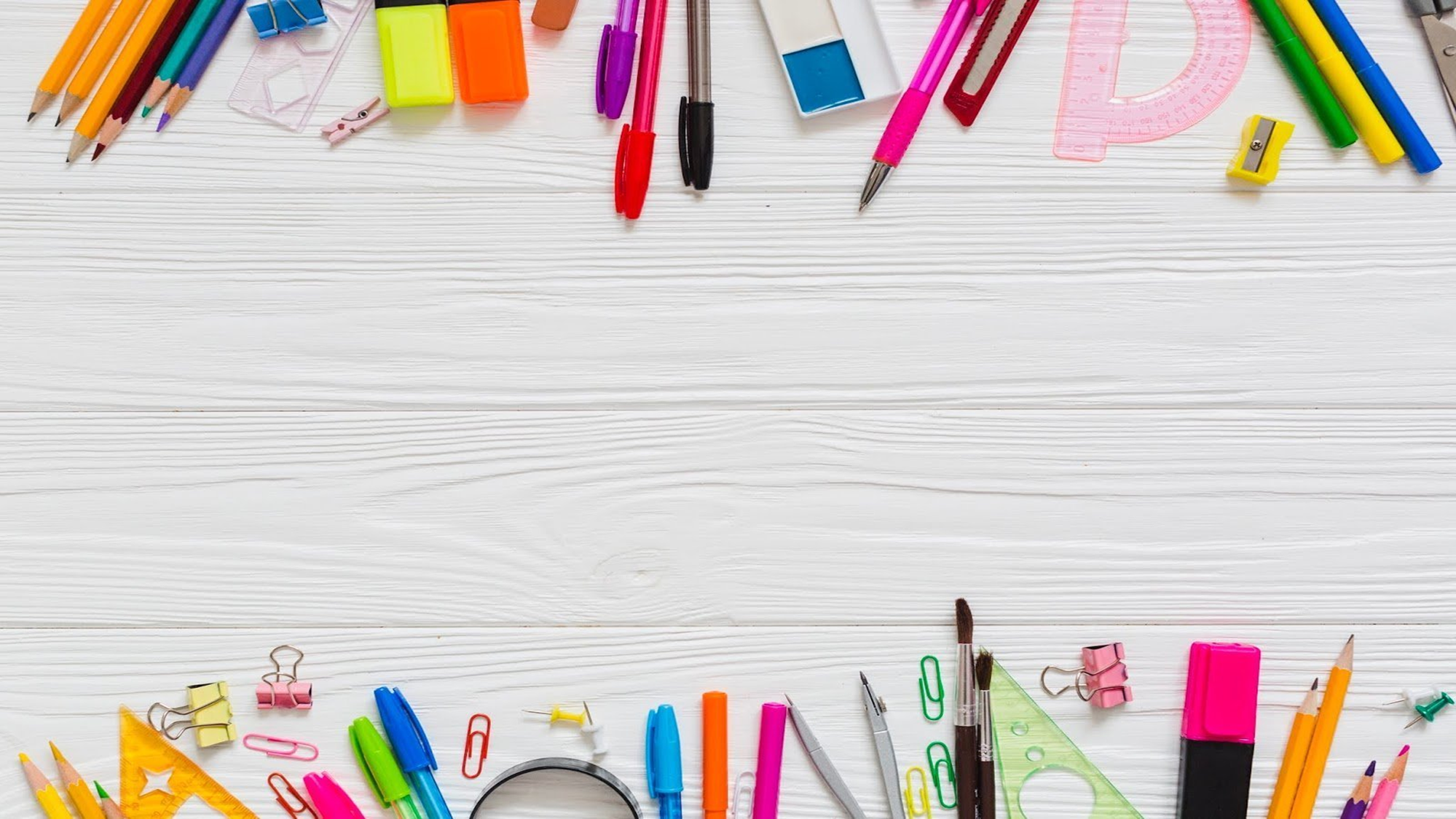 Игры «Что можно купить за деньги?», «Что нельзя купить за деньги?»
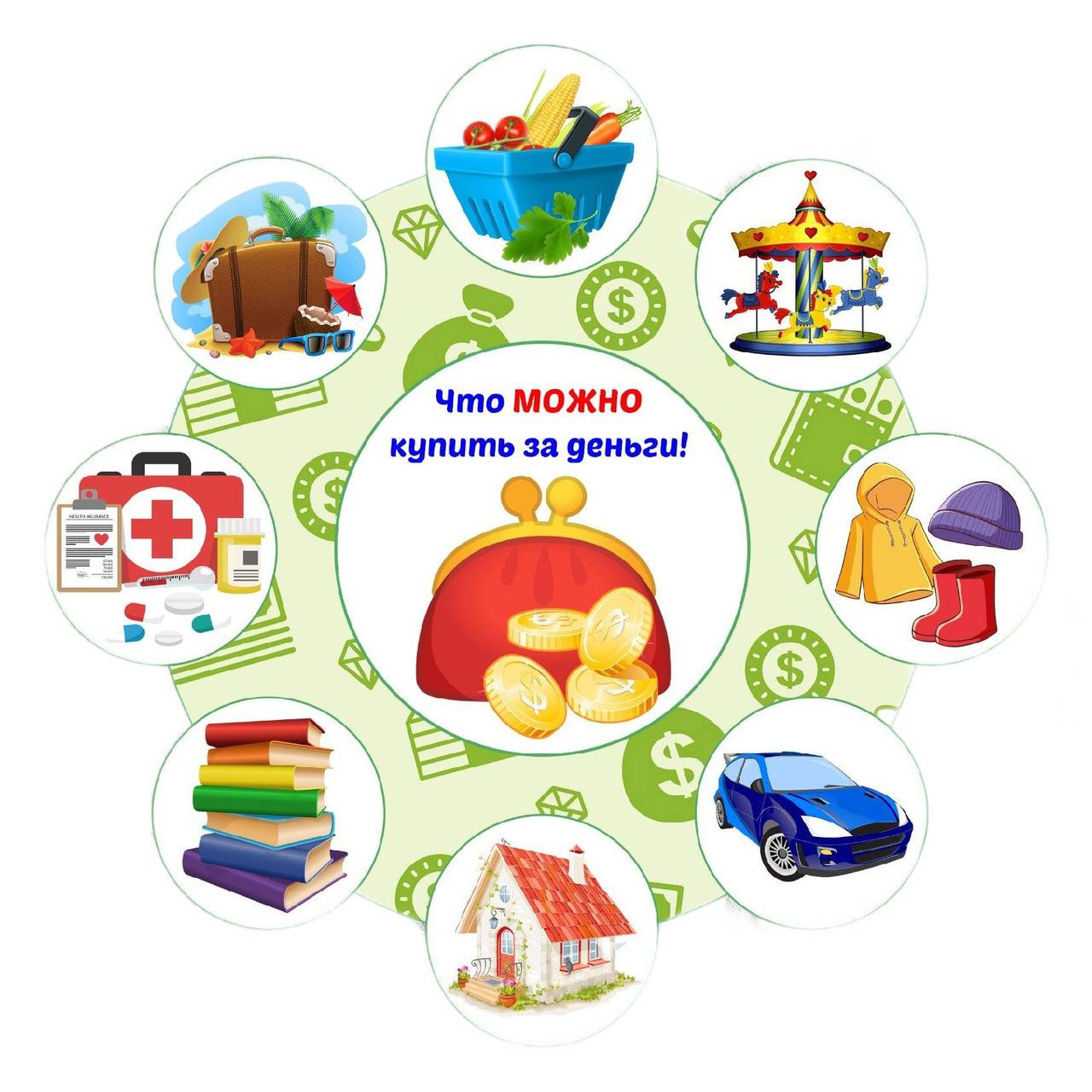 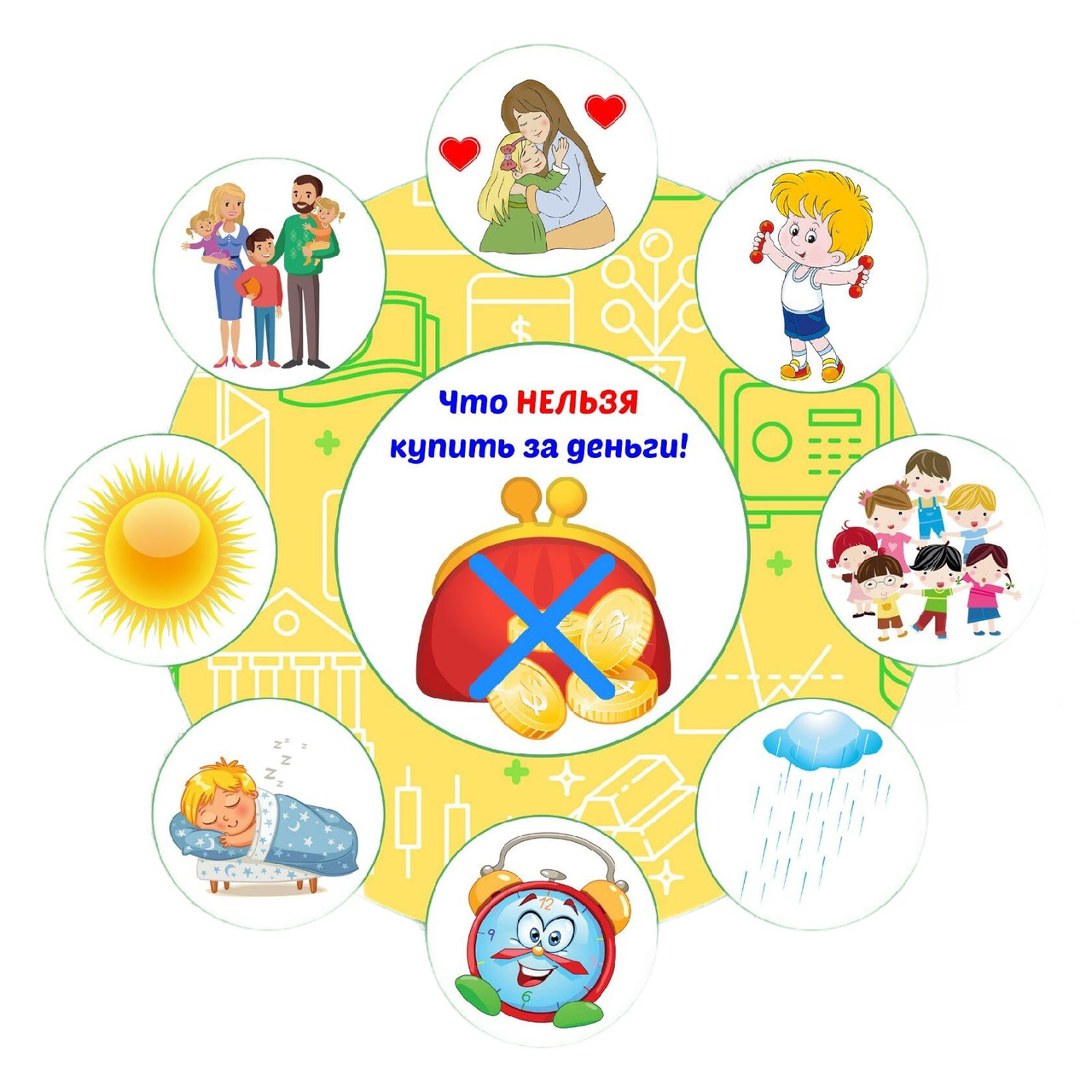 Мастер-класс
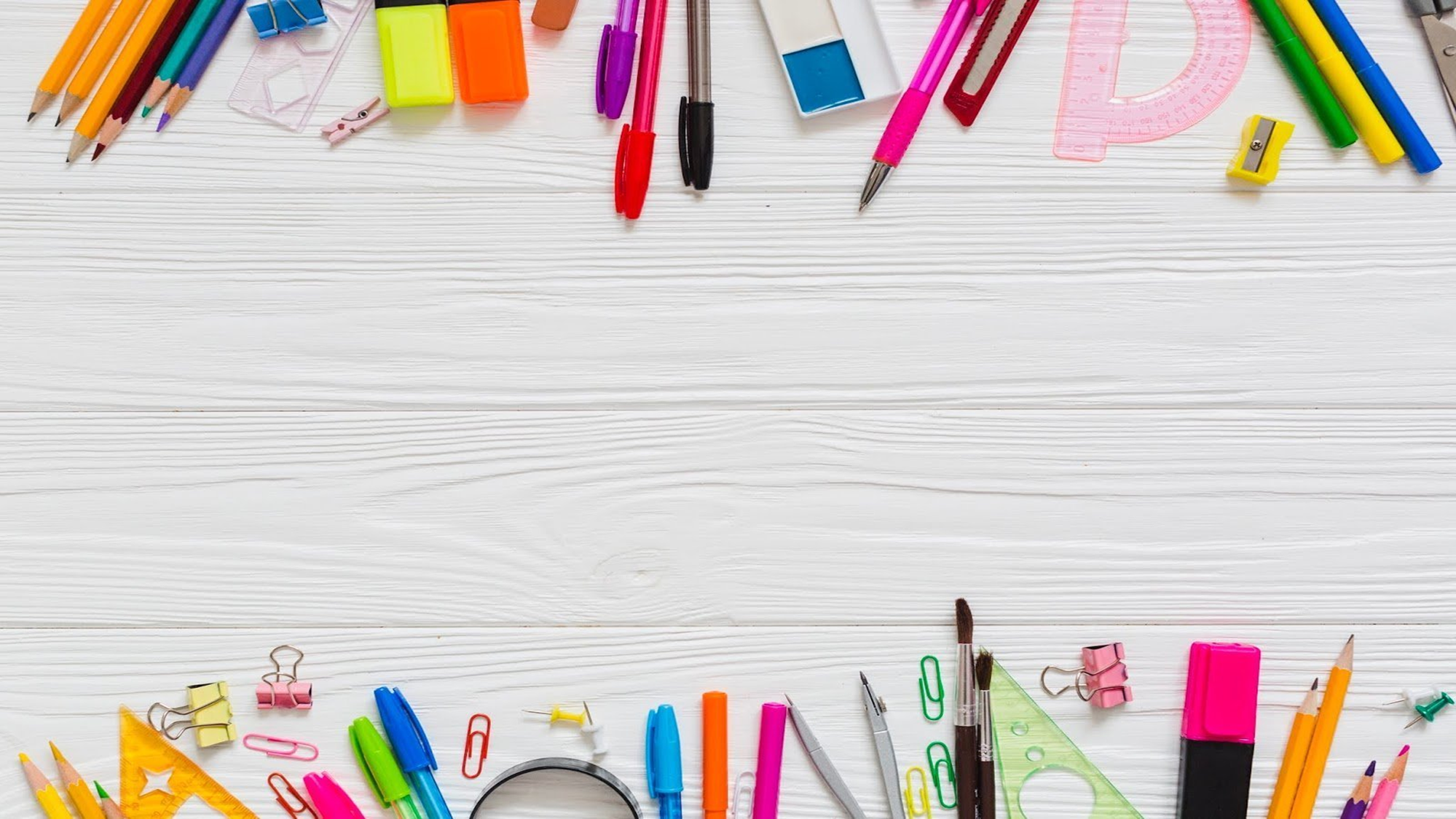 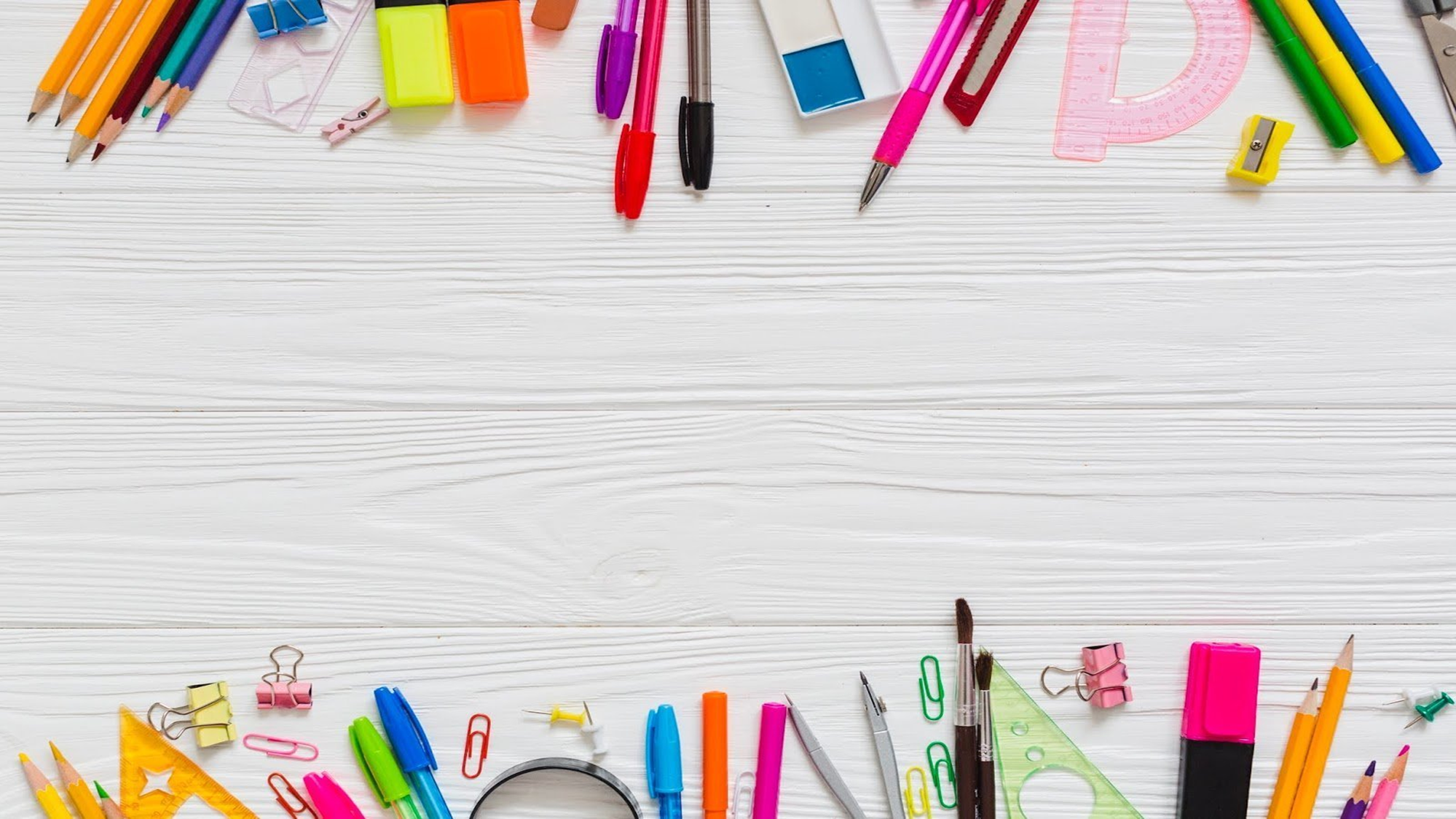 Игры «Что можно купить за деньги?», «Что нельзя купить за деньги?»
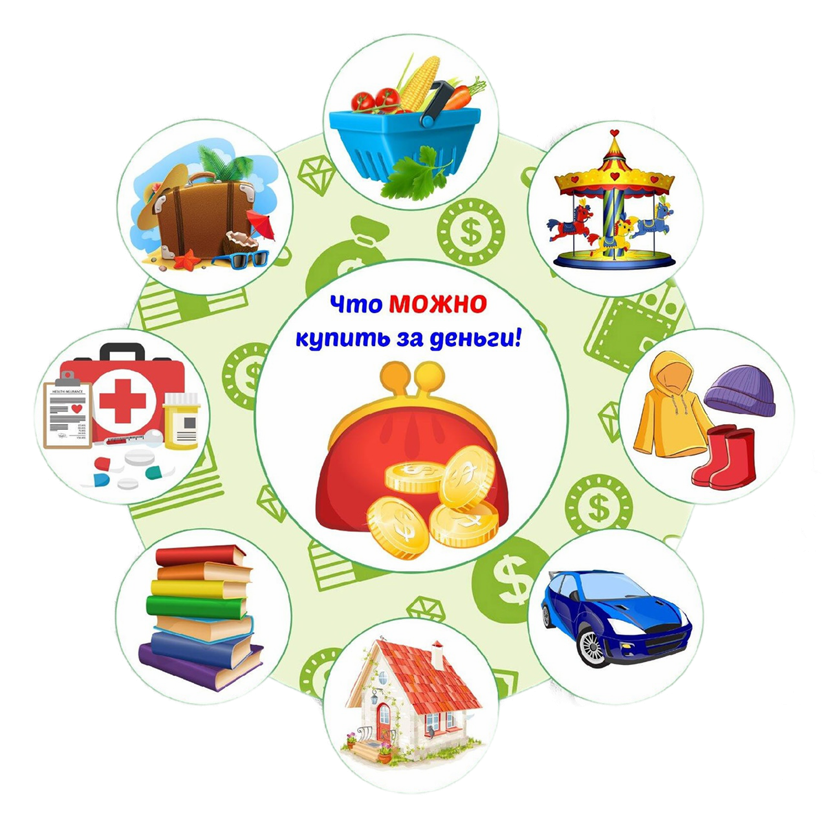 Цель: сформировать понятие ребенка, что не все можно купить за деньги, есть вещи, которые купить  нельзя.
Ход игры:
Раскладываем 2 игровых поля и карточки для 
Предлагаем ребенку взять любую карточку с картинкой, проанализировать можно или нельзя  данный предмет купить за деньги (Книга – можно купить, сон – нельзя купить).
Если выбранный предмет на картике можно купить, ребенок помещает его в игровое поле «Что можно купить за деньги?» (игровое поле с кошельком). Если предмет на картинке купить нельзя  - помещаем в игровое поле «Что нельзя купить за деньги?» (поле с перечеркнутым кошельком)
Продолжаем игру, пока не распределим все карточки с картинками.
Мастер-класс
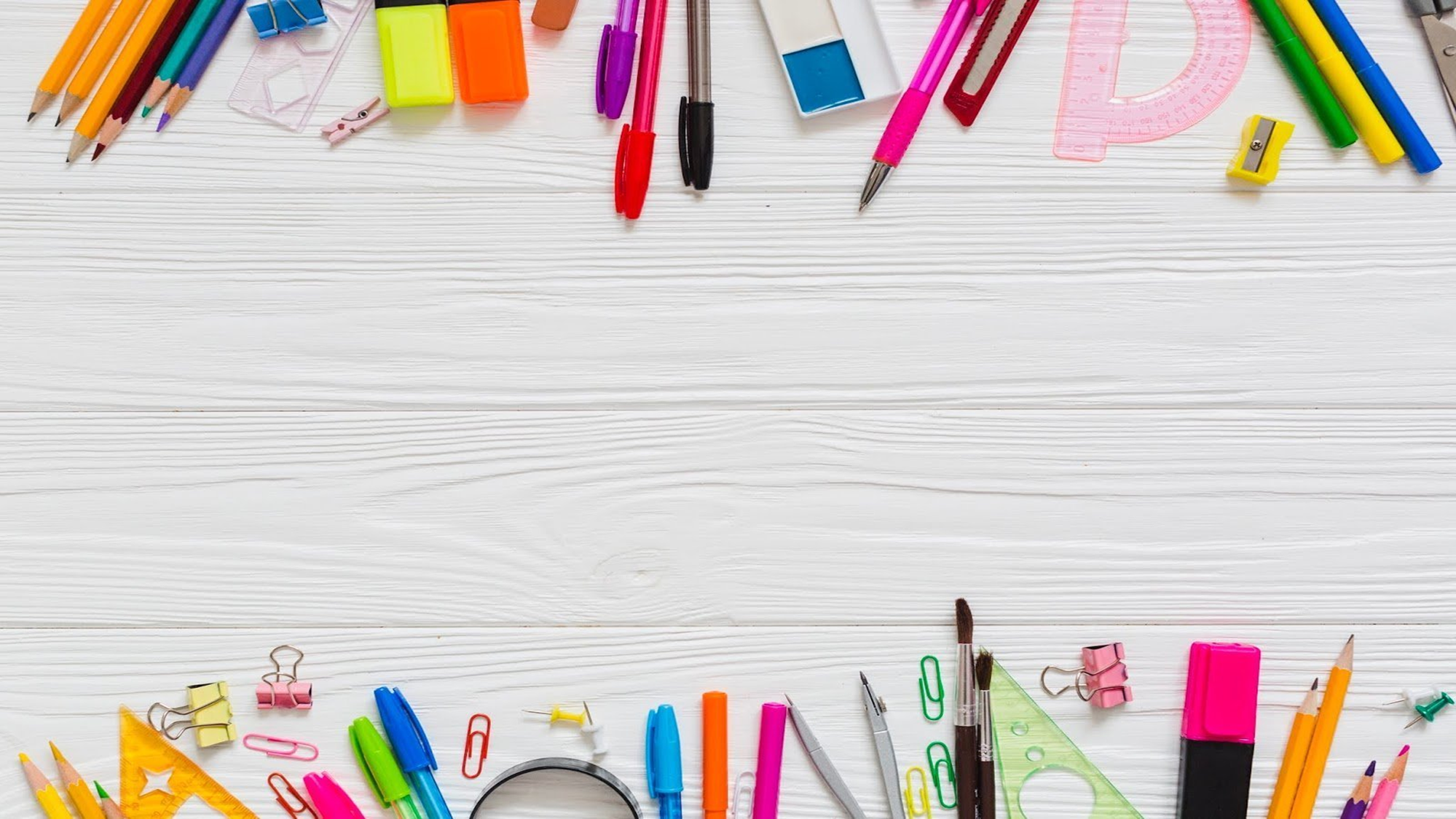 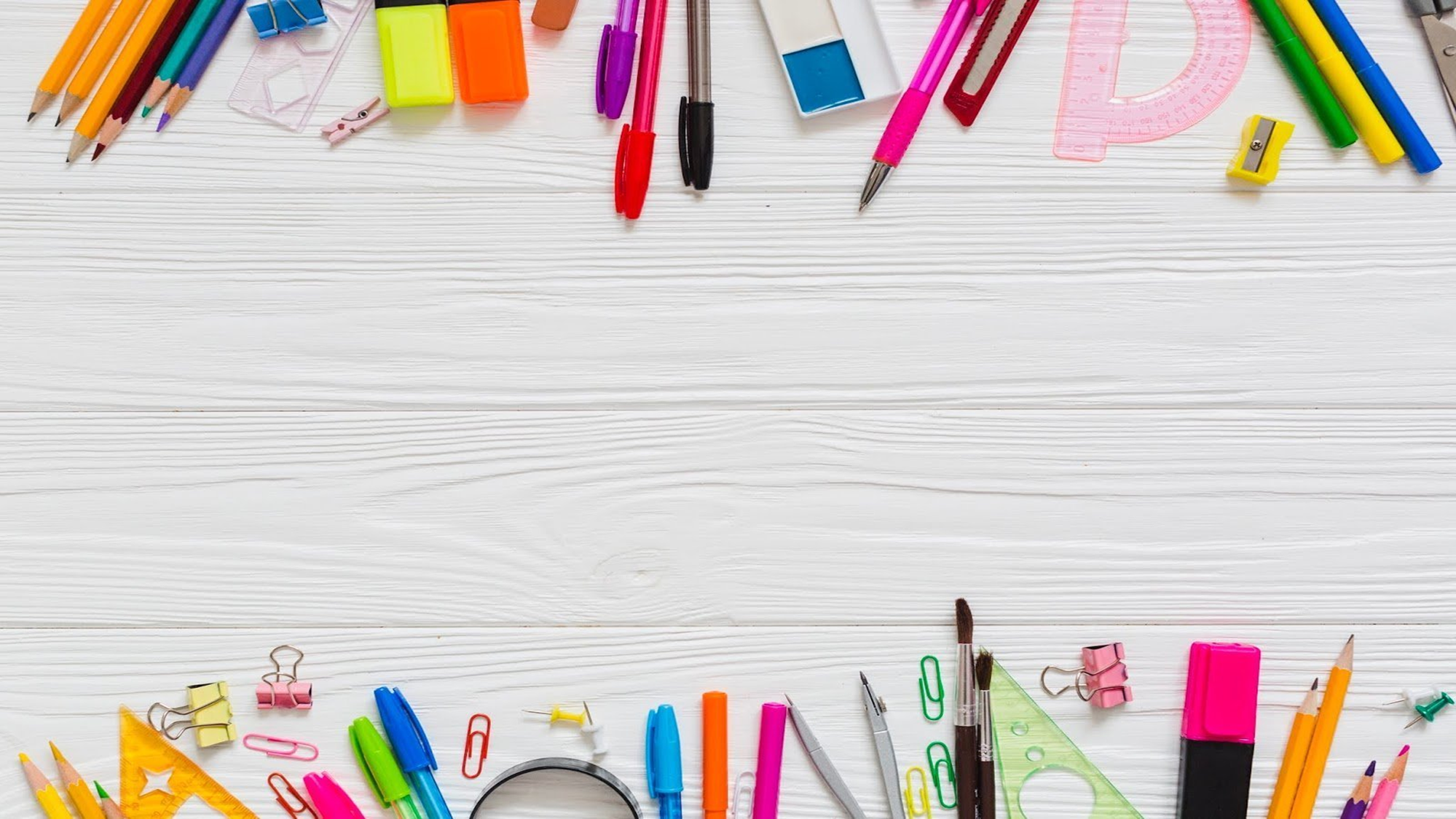 Необходимые материалы и инструменты
Мастер-класс
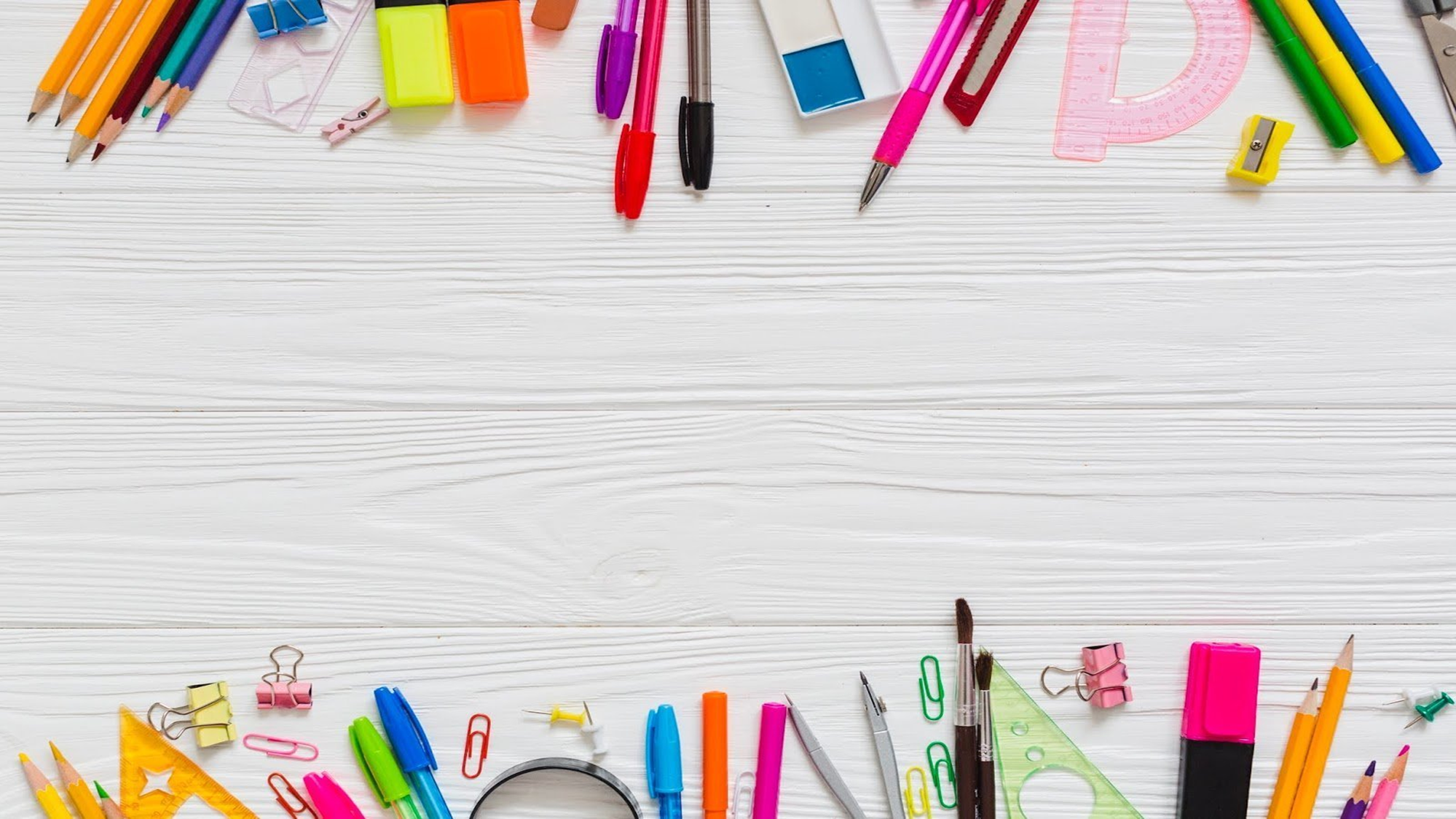 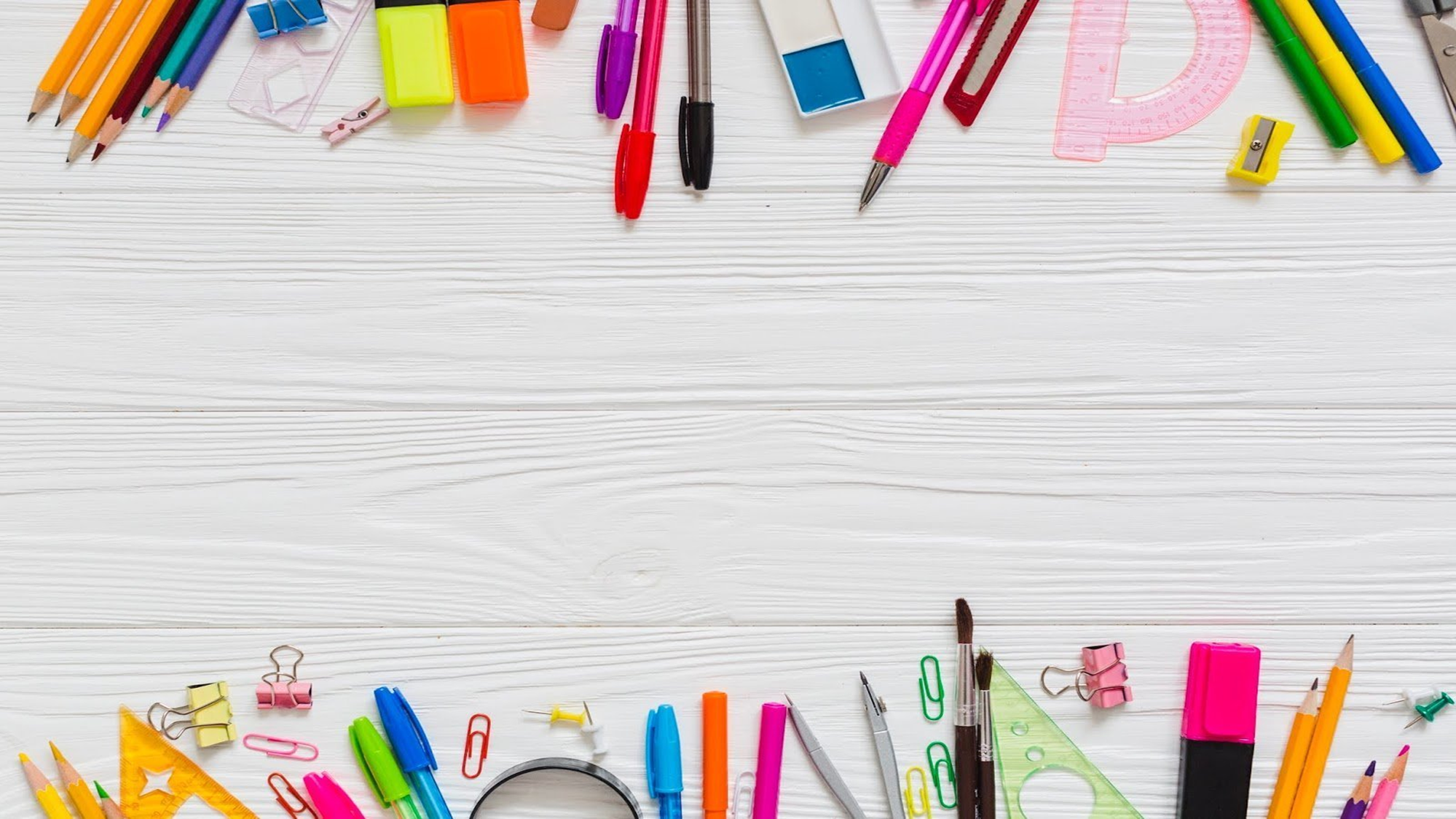 Алгоритм создания игры на липучкахИгра «Что можно купить за деньги?»
Распечатываем   выбранные   картинки   для  игры (плотность бумаги не менее 210гр.).
Вырезаем распечатанные заготовки для игры
Ламинируем листы с вырезанными заготовками для игр (плотность пленки не менее 100мк.)
Вырезаем заламинированные заготовки для игры по контуру, отступая примерно 0,5 см.
С изнаночной стороны картинок для игр, по центру - прикрепляем самоклеящиеся липучки 
Распределяем дополнительные картинки по кругу самой игры
Берем одну картинку с приклеенной самоклеящейся липучкой и соединяем ее со второй стороной липучки (крючок), после чего возвращаем картинку на место.
Повторяем шаг 7 - со всеми картинками игры.
Мастер-класс
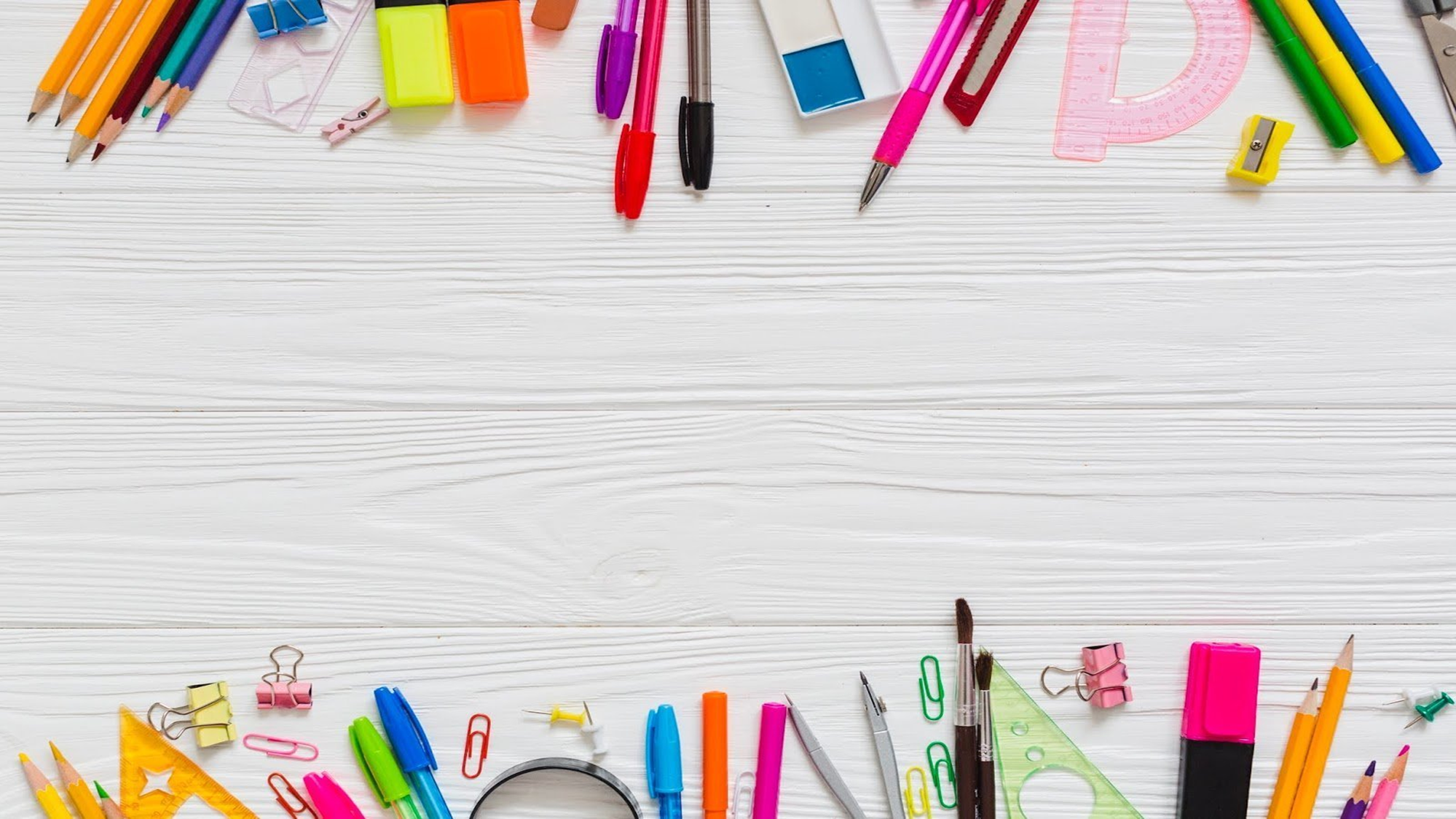 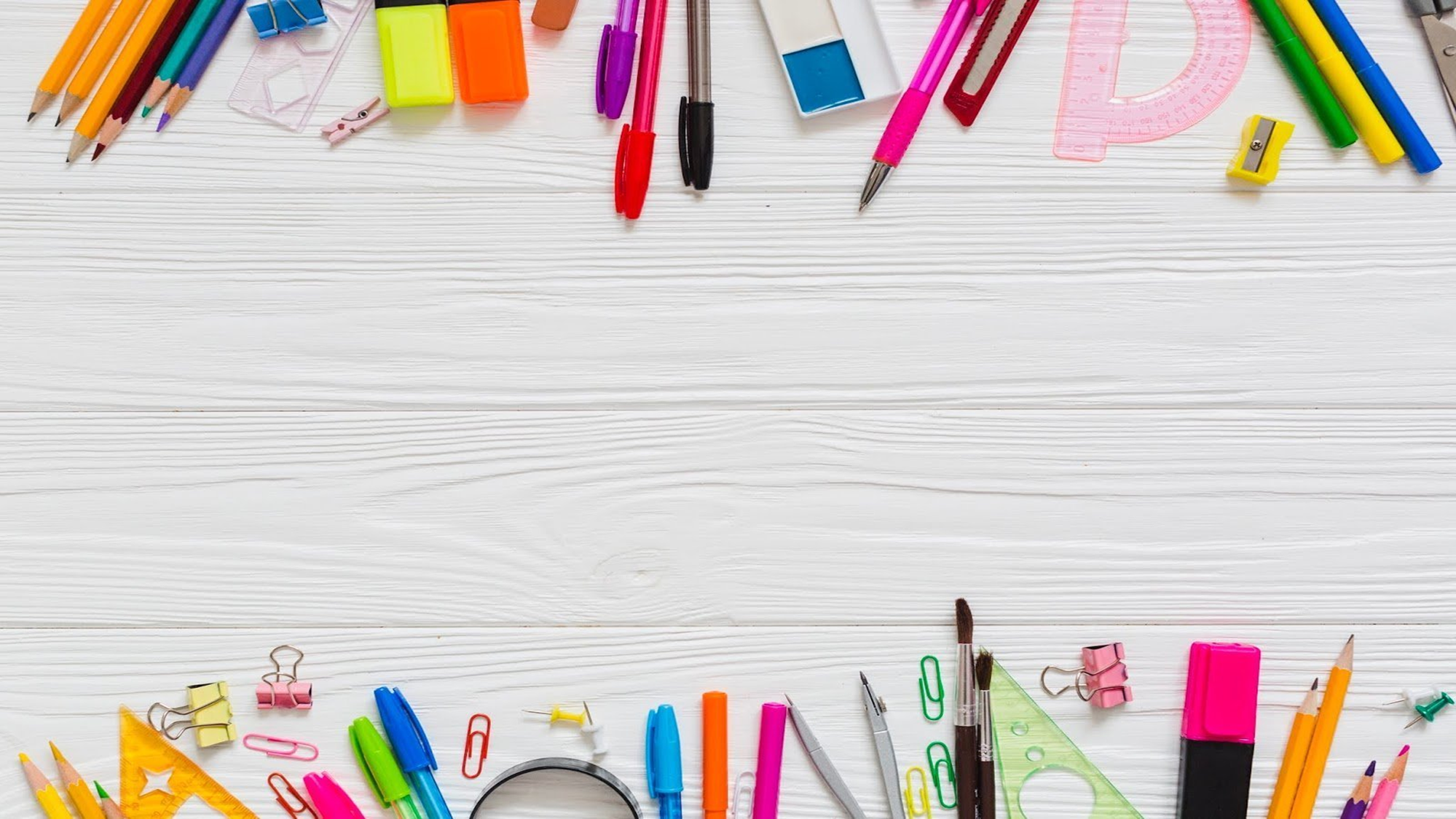 Заключение
Использование игр на липучках  позволяет повысить уровень финансовой грамотности, а также сформировать интерес к финансово-грамотному поведению. 
Играя, дошкольники и не подозревают, что осваивают знания, овладевают умениями и навыками, учатся культуре общения и поведения.
Мастер-класс
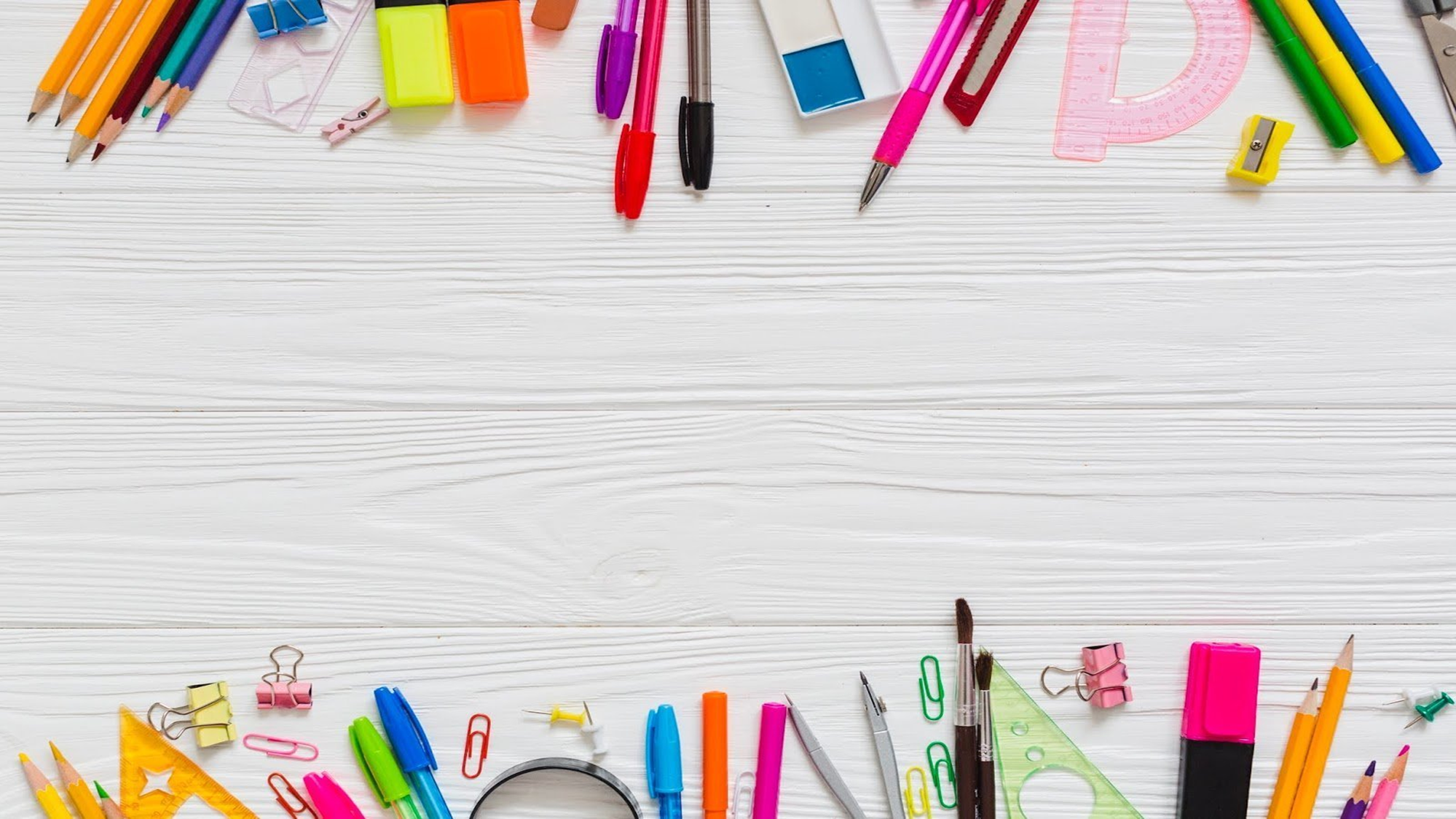 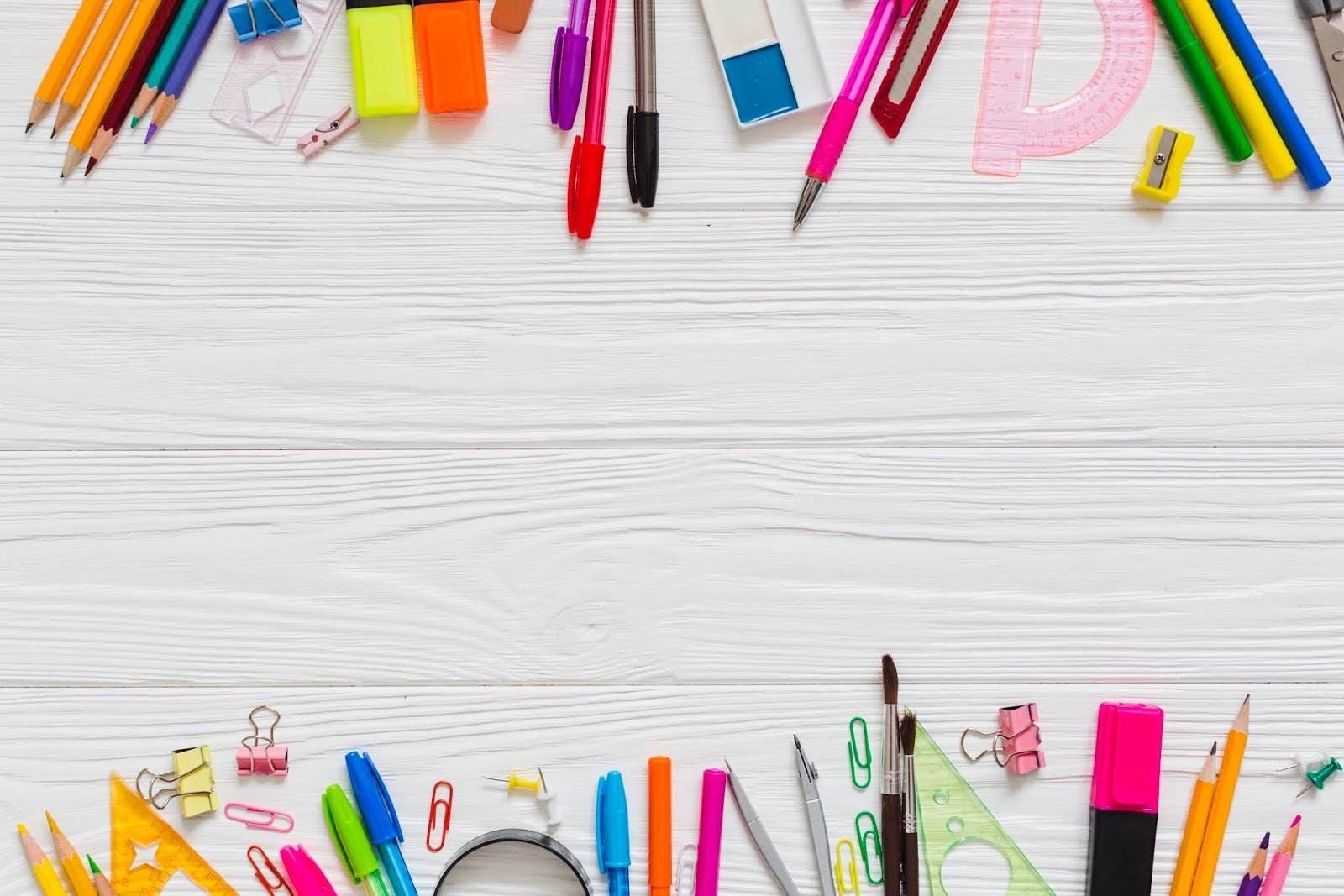 Отделение МАДОУ Голышмановский ЦРР д/с №4 «Ёлочка» – 
ЦРР д/с №2 «Зёрнышко»
Вставьте заголовок слайда
Lorem ipsumdolor sit amet, consectetur adipiscing elit, sed do eiusmod tempor incididunt ut labore et dolore magna aliqua.
Lorem ipsum dolor sit amet, consectetur adipiscing elit, sed do eiusmod tempor incididunt ut labore et dolore magna aliqua.
Lorem ipsum dolor sit amet, consectetur adipiscing elit, sed do eiusmod tempor incididunt ut labore et dolore magna aliqua.
Lorem ipsum dolor sit amet, consectetur adipiscing elit, sed do eiusmod tempor incididunt ut labore et dolore magna aliqua.
Lorem ipsum dolor sit amet, consectetur adipiscing elit, sed do eiusmod tempor incididunt ut labore et dolore magna aliqua.
МАСТЕР-КЛАСС
«Формирования финансовой грамотности у детей старшего дошкольного возраста через игры на липучках»
Борисова Евгения 
Владимировна
Голышманово, 2022